Implementing a Scalable Statewide Emergency Department Take-Home Naloxone Program
Keith Kocher, MD, MPH
Chin Hwa (Gina) Dahlem, PhD, FNP-C, FAANP
Chad Brummett, MD
University of Michigan
Department of Anesthesiology
University of Michigan
Department of Emergency Medicine
University of Michigan 
School of Nursing
Introduction and BackgroundChad M. Brummett, M.D.Senior Associate Chair for ResearchBert N. LaDu Professor of AnesthesiologyDivision of Pain MedicineUniversity of Michigan Medical Schoolwww.michigan-OPEN.org http://medicine.umich.edu/dept/pain-researchTwitter:  @drchadb
Funding and Disclosures
Funding
NIH Common Fund UM1 NS118922 
NIAMS/NIH: R01 AR060392; P50 AR070600
NIDA/NIH: R01 DA038261; R01 DA042859 
Michigan Department of Health and Human Services
SAMHSA
CDC
Precision Health Initiative
Department of Anesthesiology
Disclosures
Patent for the use of peripheral perineural dexmedetomidine alone and in combination with local anesthetics. Application number 12/791,506; Issue Date 4/2/13; Patent Number 8410140
Consultant- Heron Therapeutics, Vertex Pharmaceuticals, Alosa Health, and the Benter Foundation; Expert Testimony
Our Goals
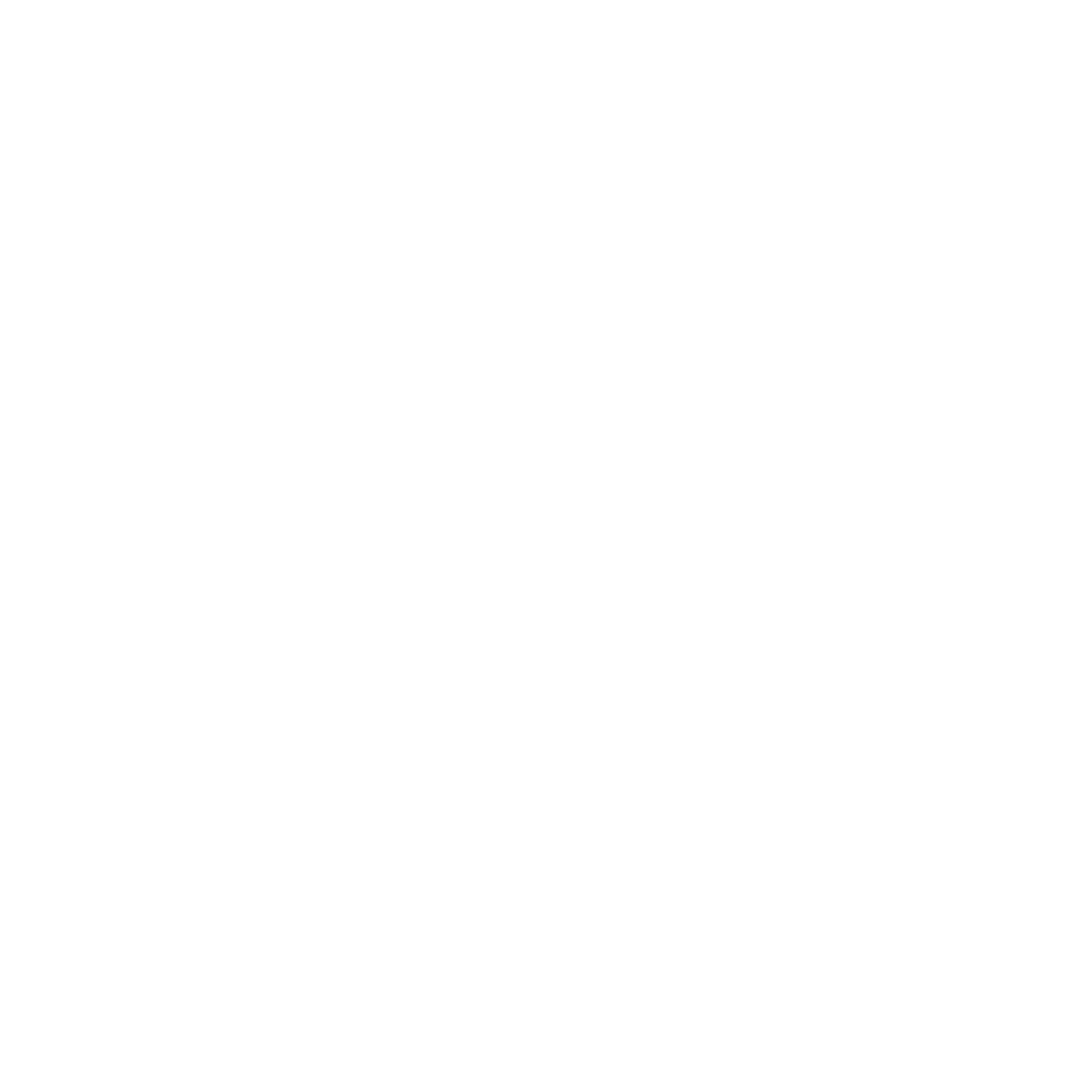 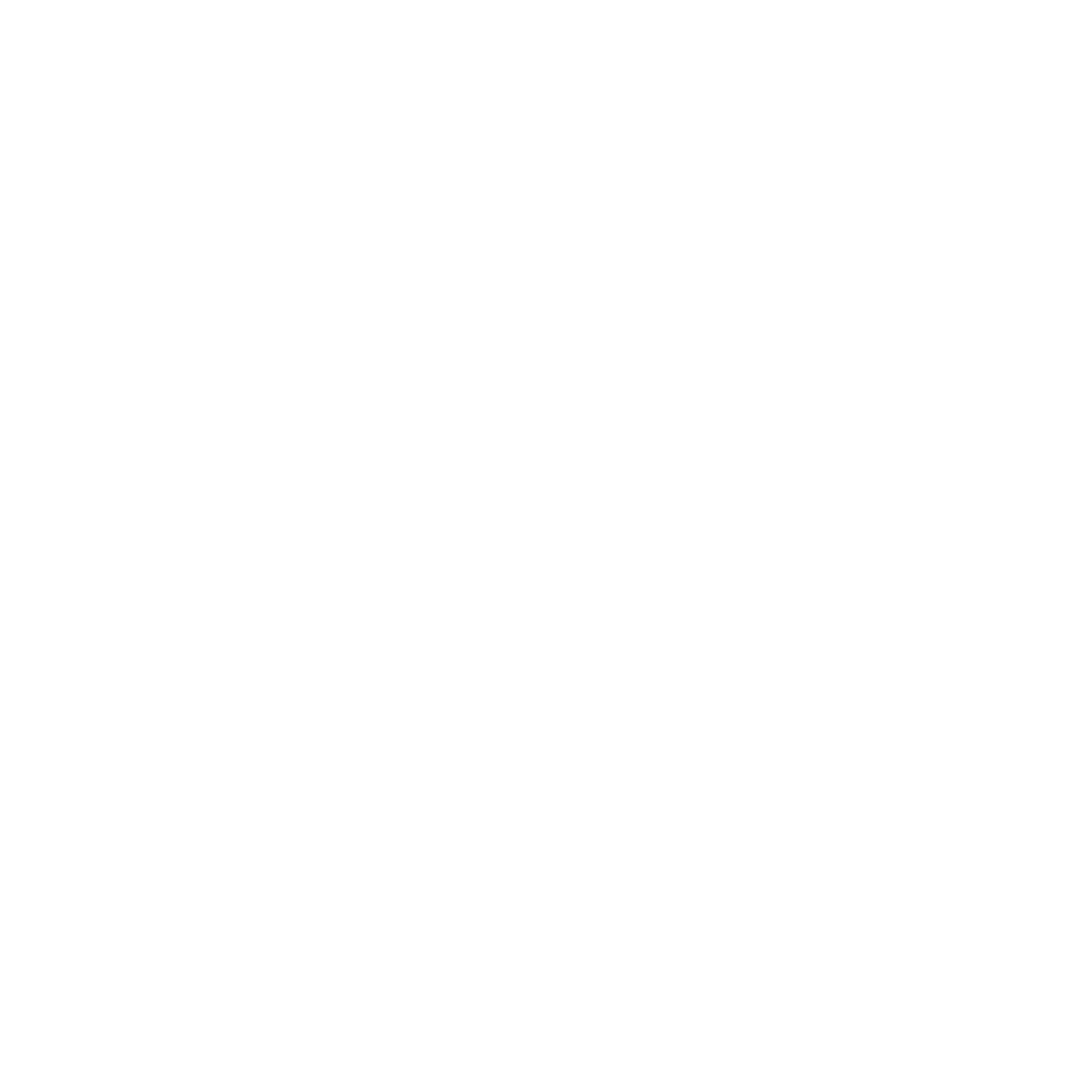 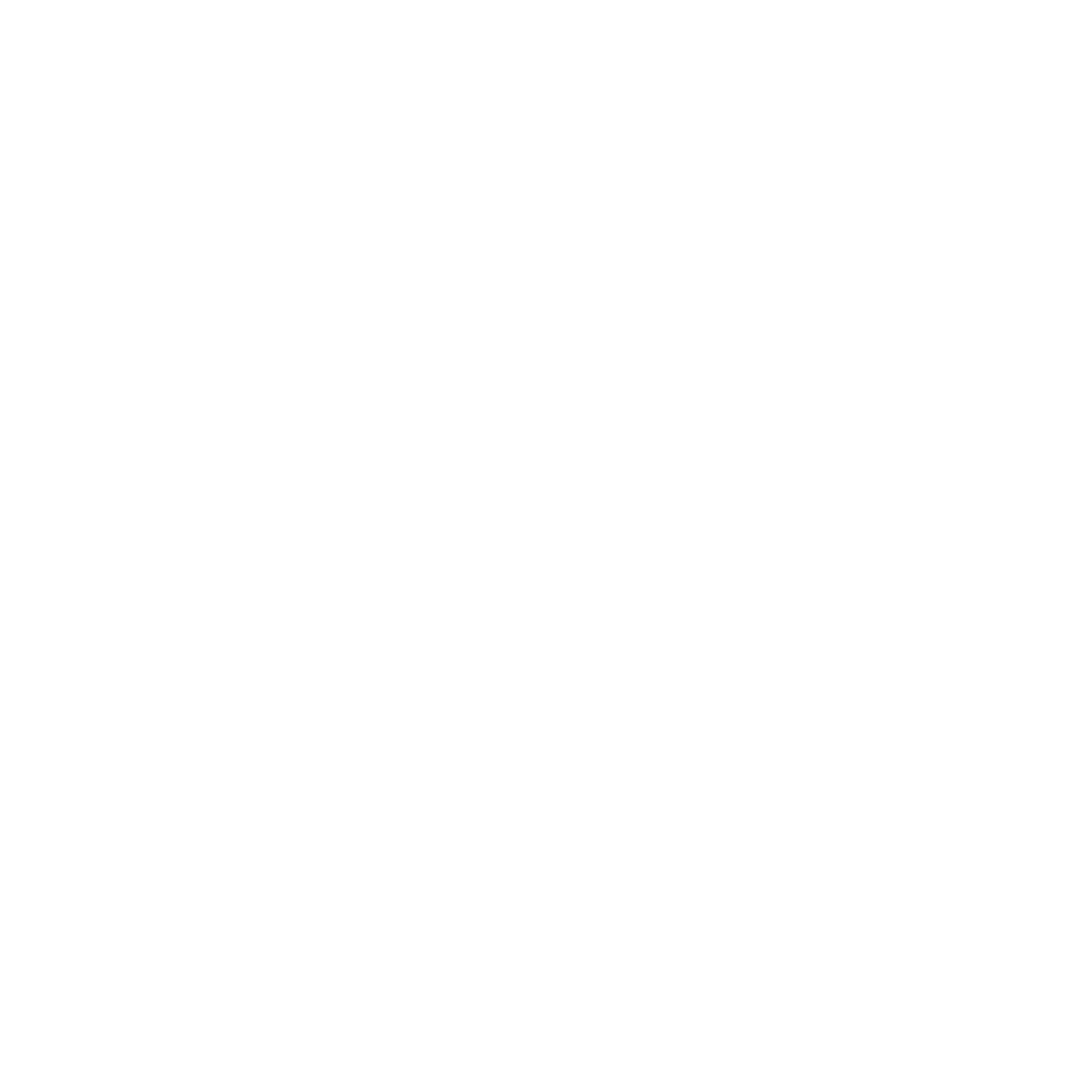 Educate Providers, 
Patients and Communities
Reduce Opioid Use
Eliminate unnecessary
opioid exposures
Transitions of Care
Transitions of Care
SCREEN for opioid related risk
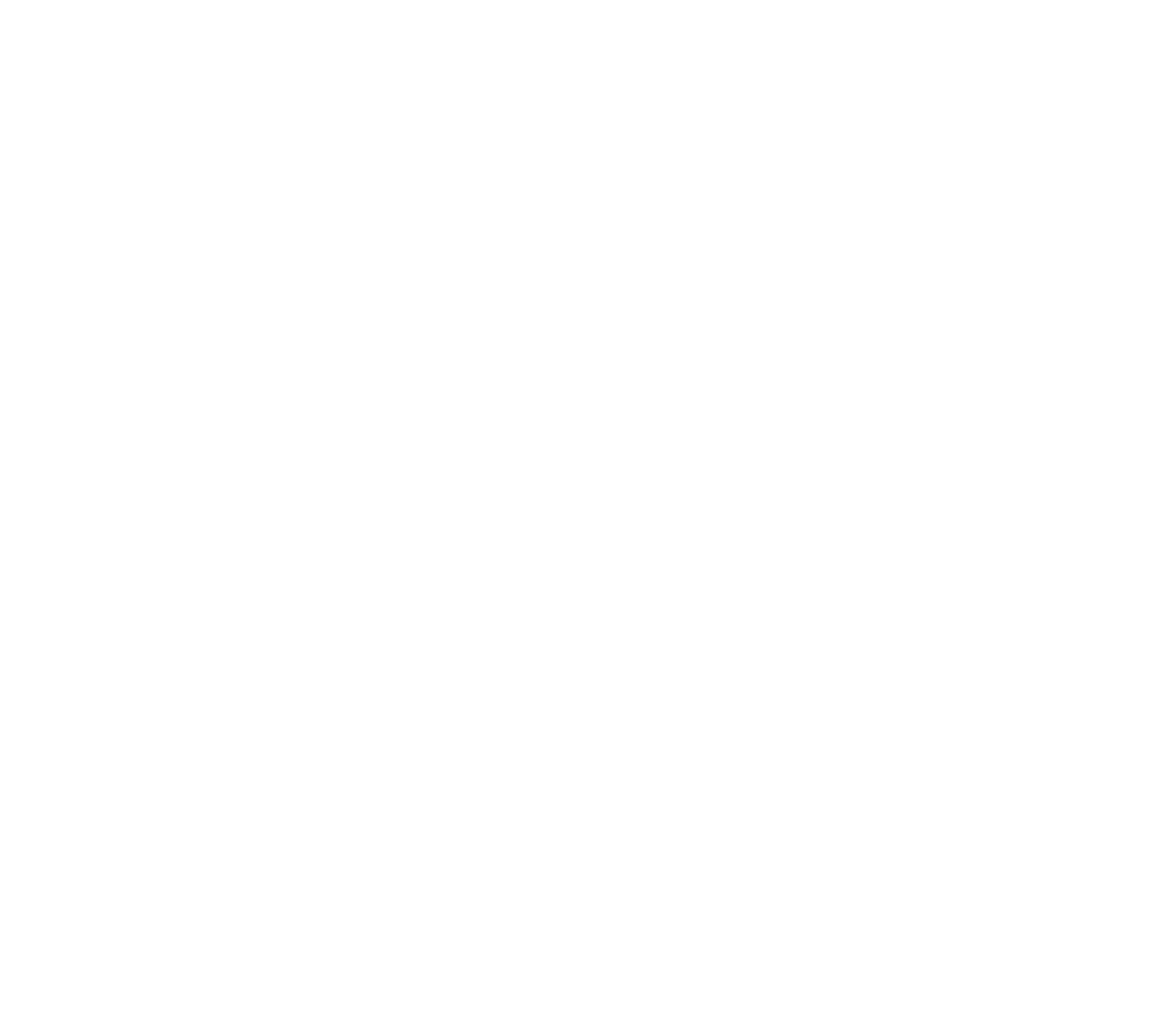 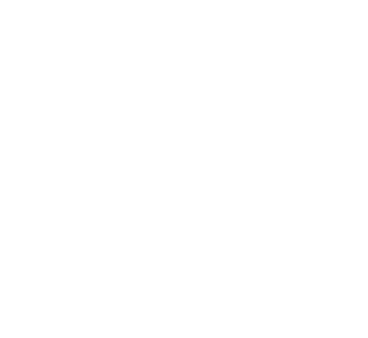 COMMUNICATE with patients and caregivers
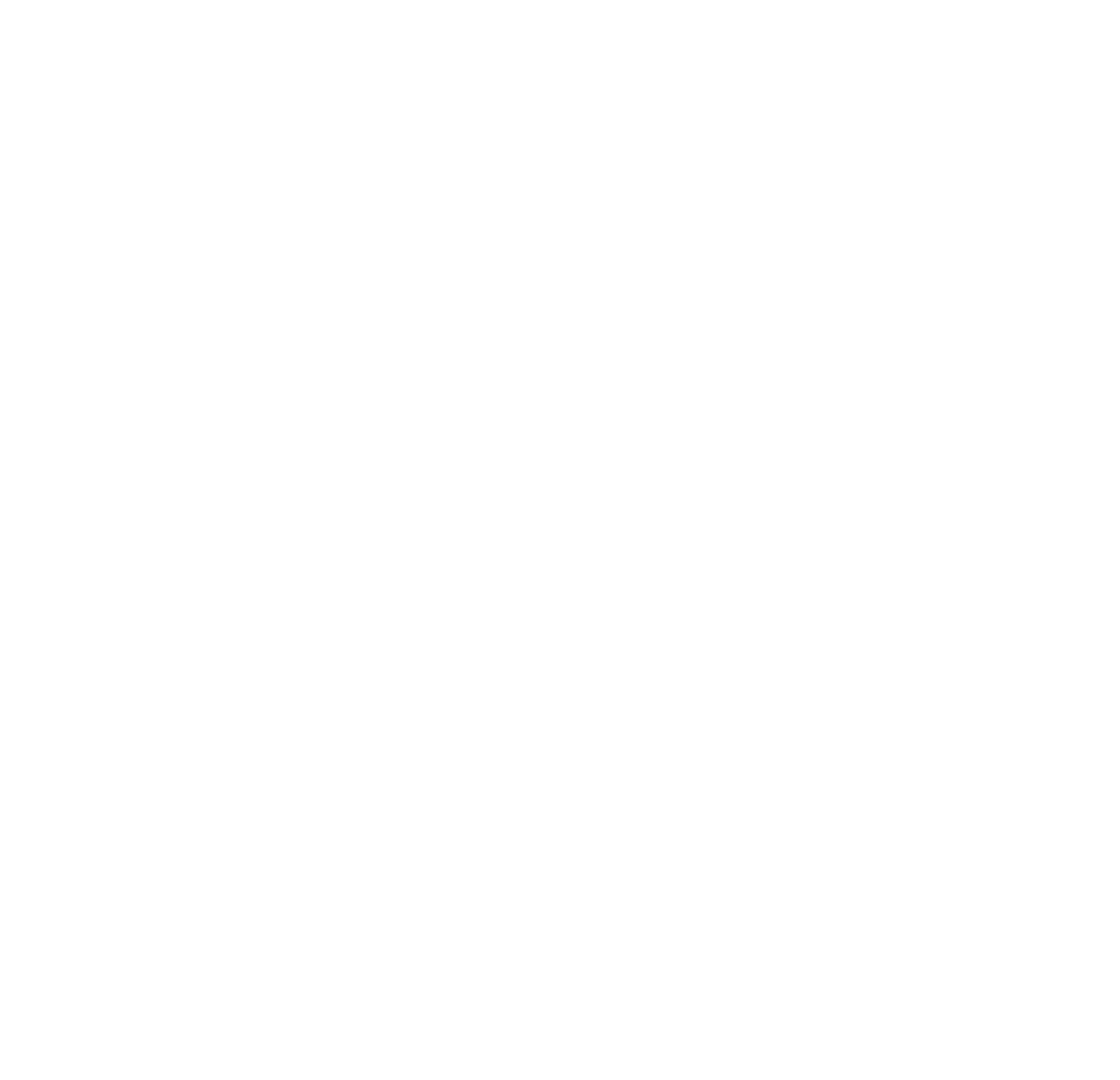 COORDINATE CARE across providers
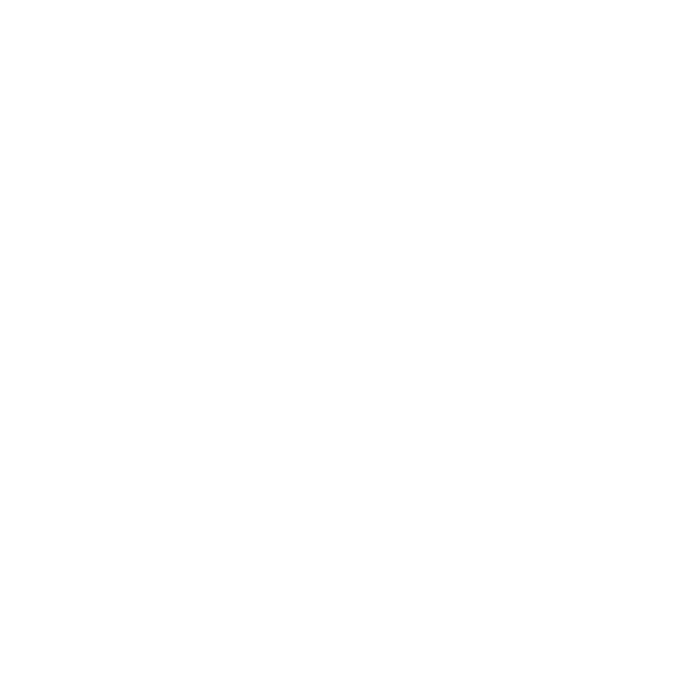 [Speaker Notes: Develop and implement best practices 

A comprehensive Perioperative Care Management pathway is critical to providing best care to all surgical patients, thereby mitigating the financial and human burden of the opioid epidemic.]
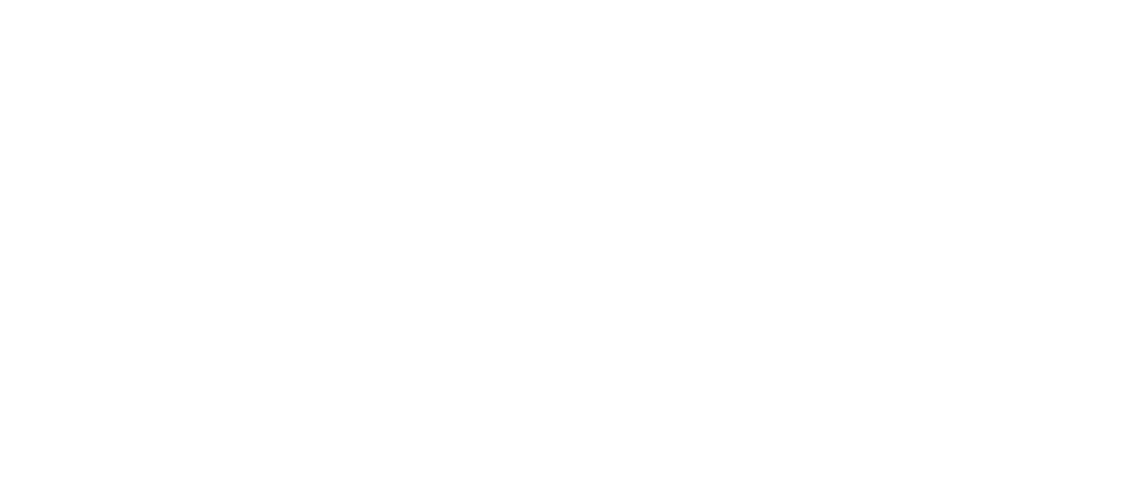 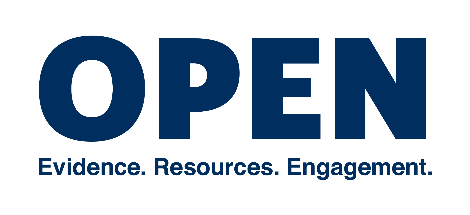 Our Initiatives
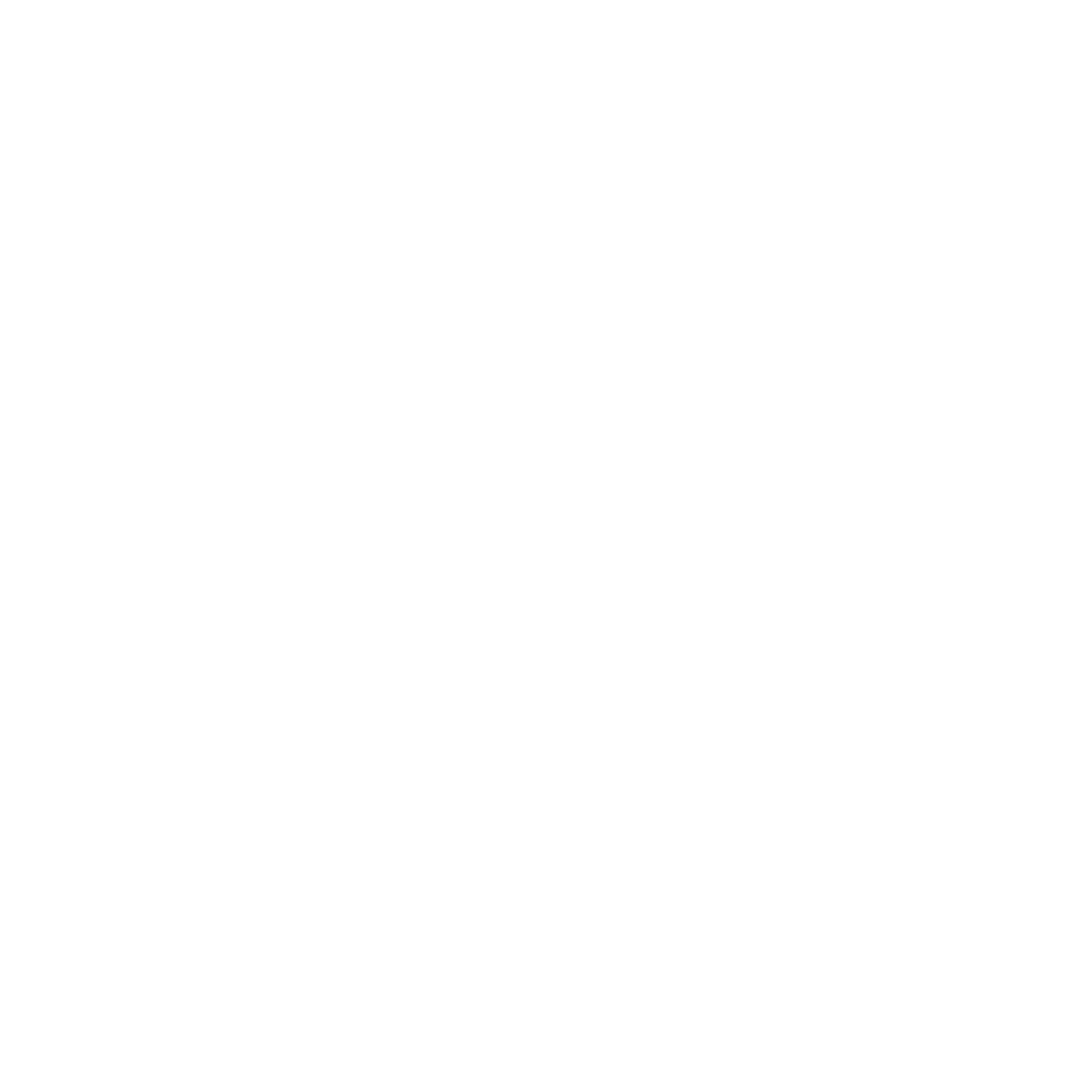 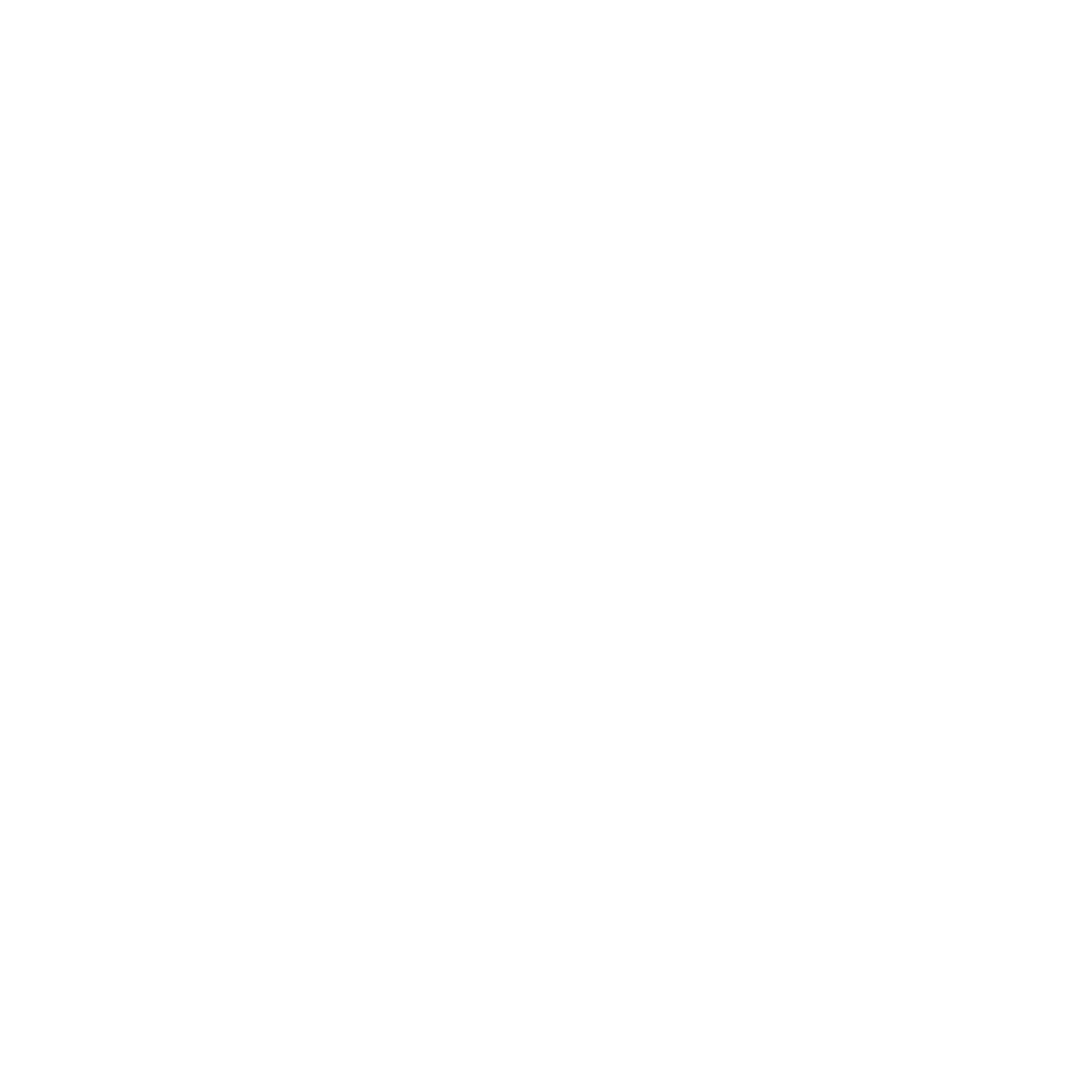 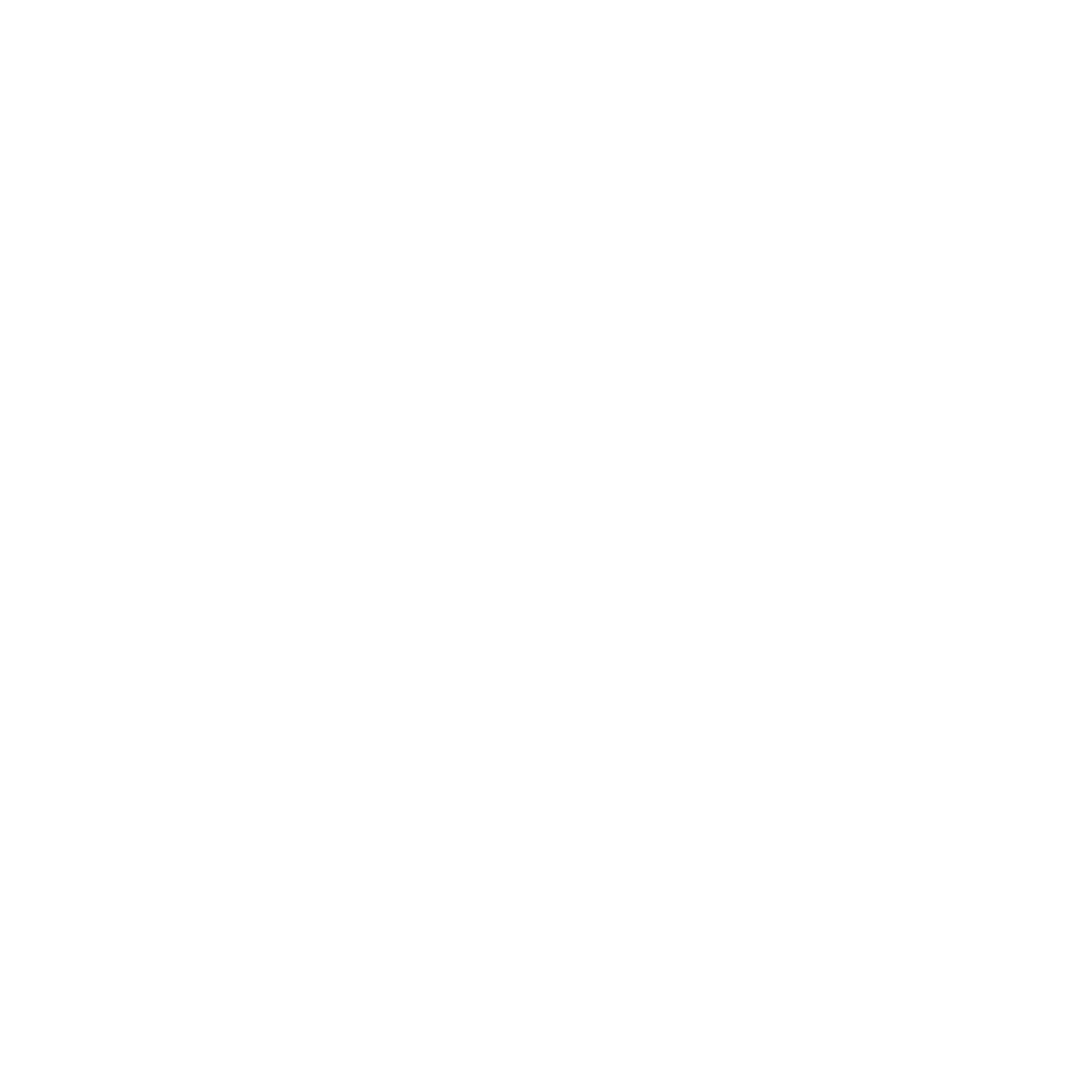 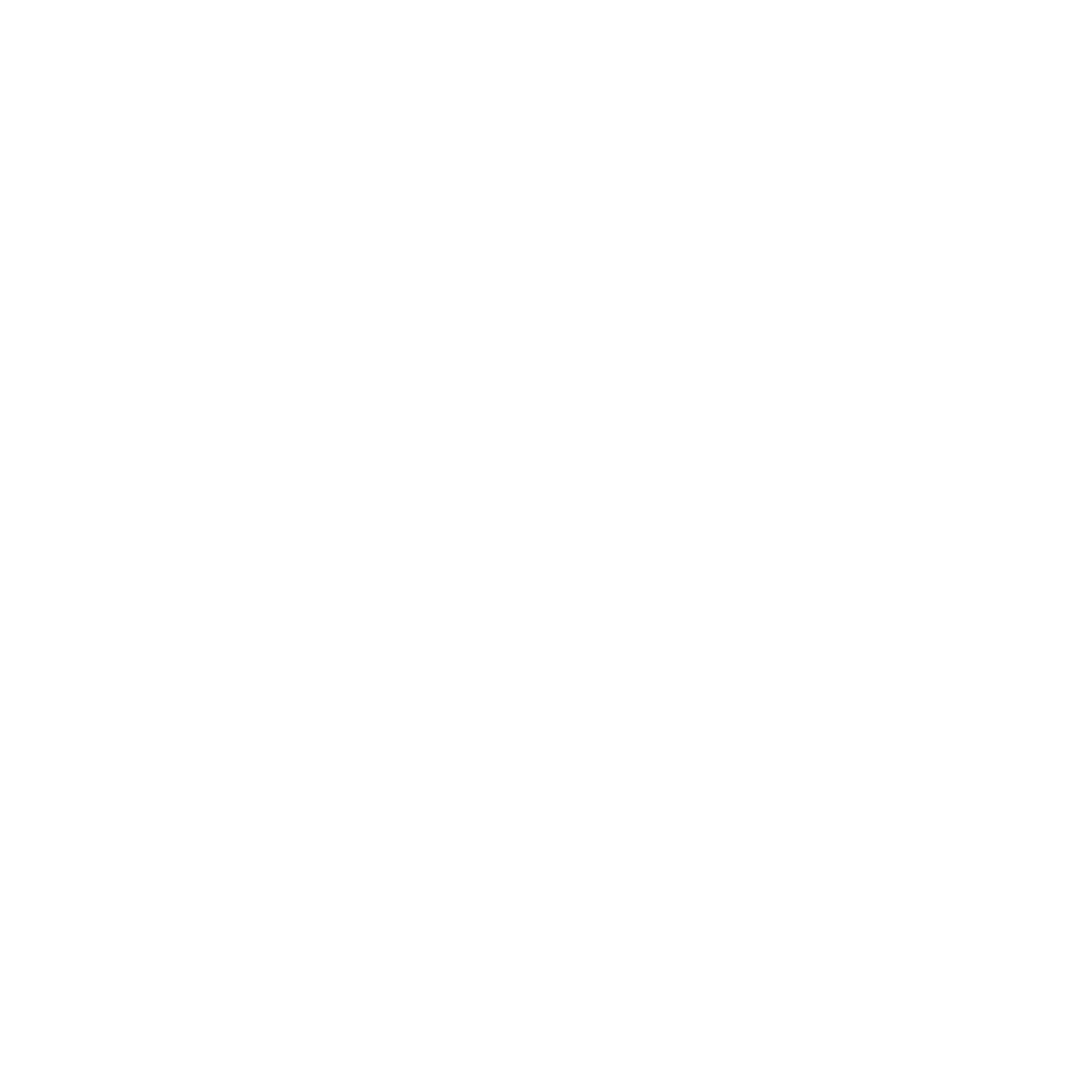 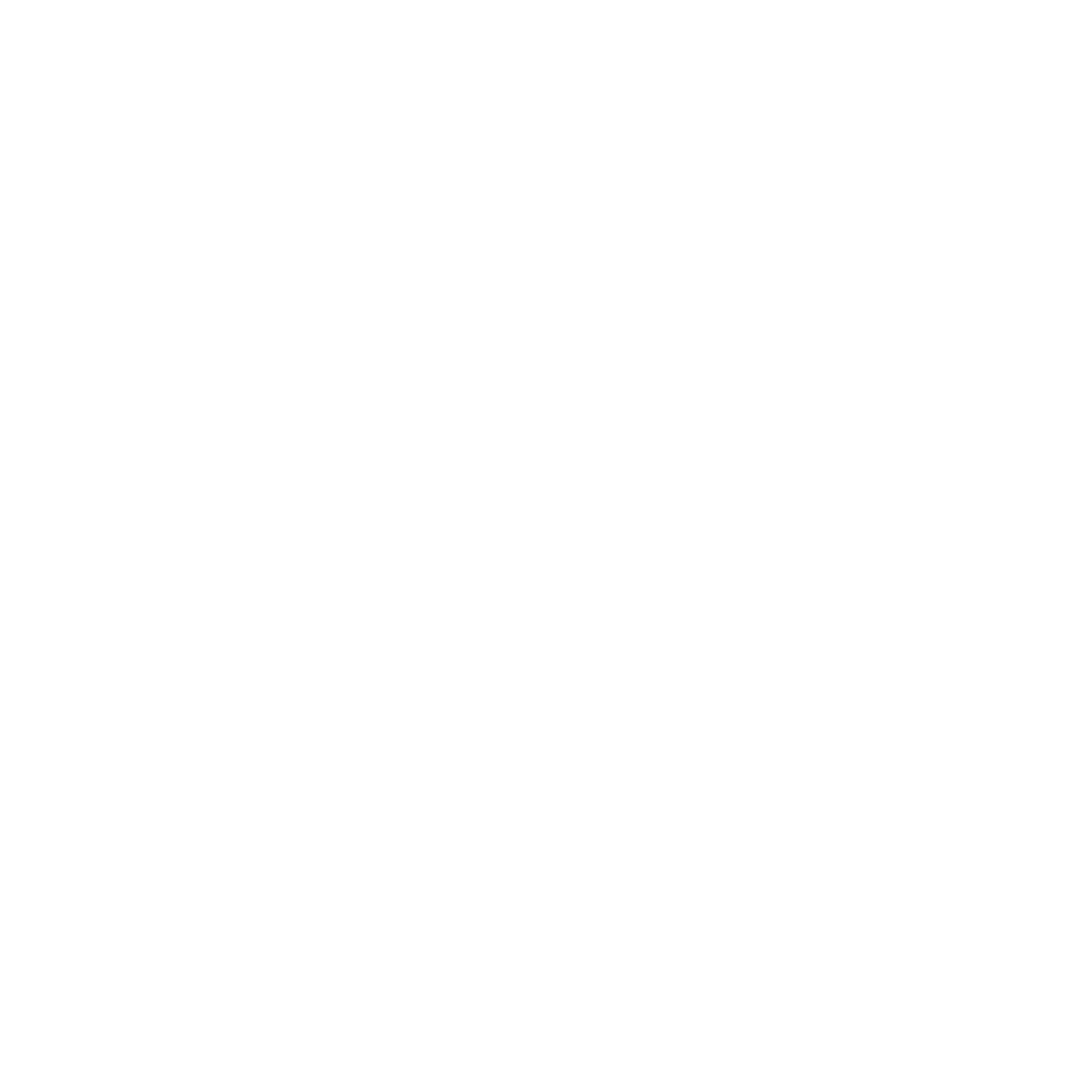 Prescribing 
Recommendations
Transitions 
of Care
Painless: The
 Opioid Musical
Community
Outreach
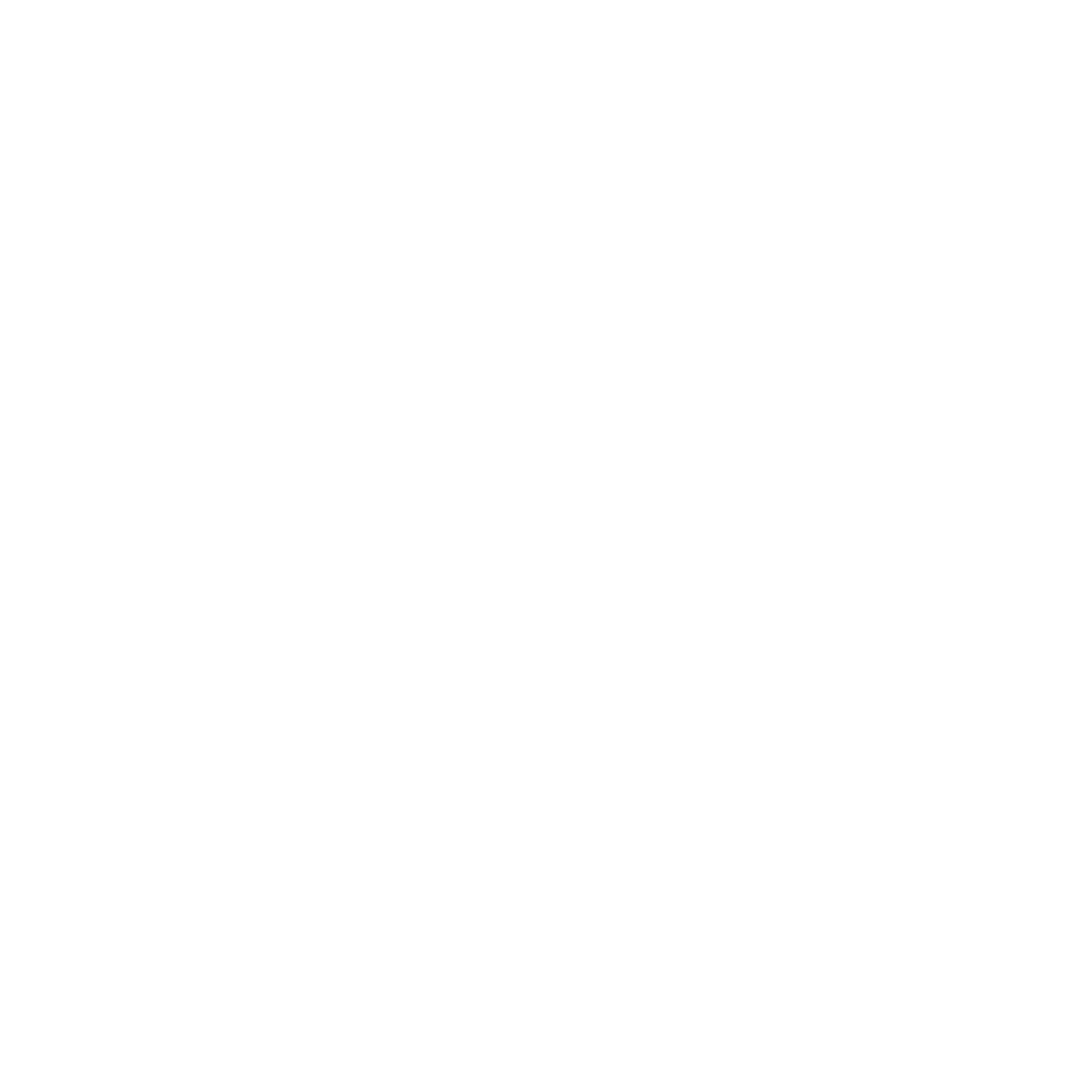 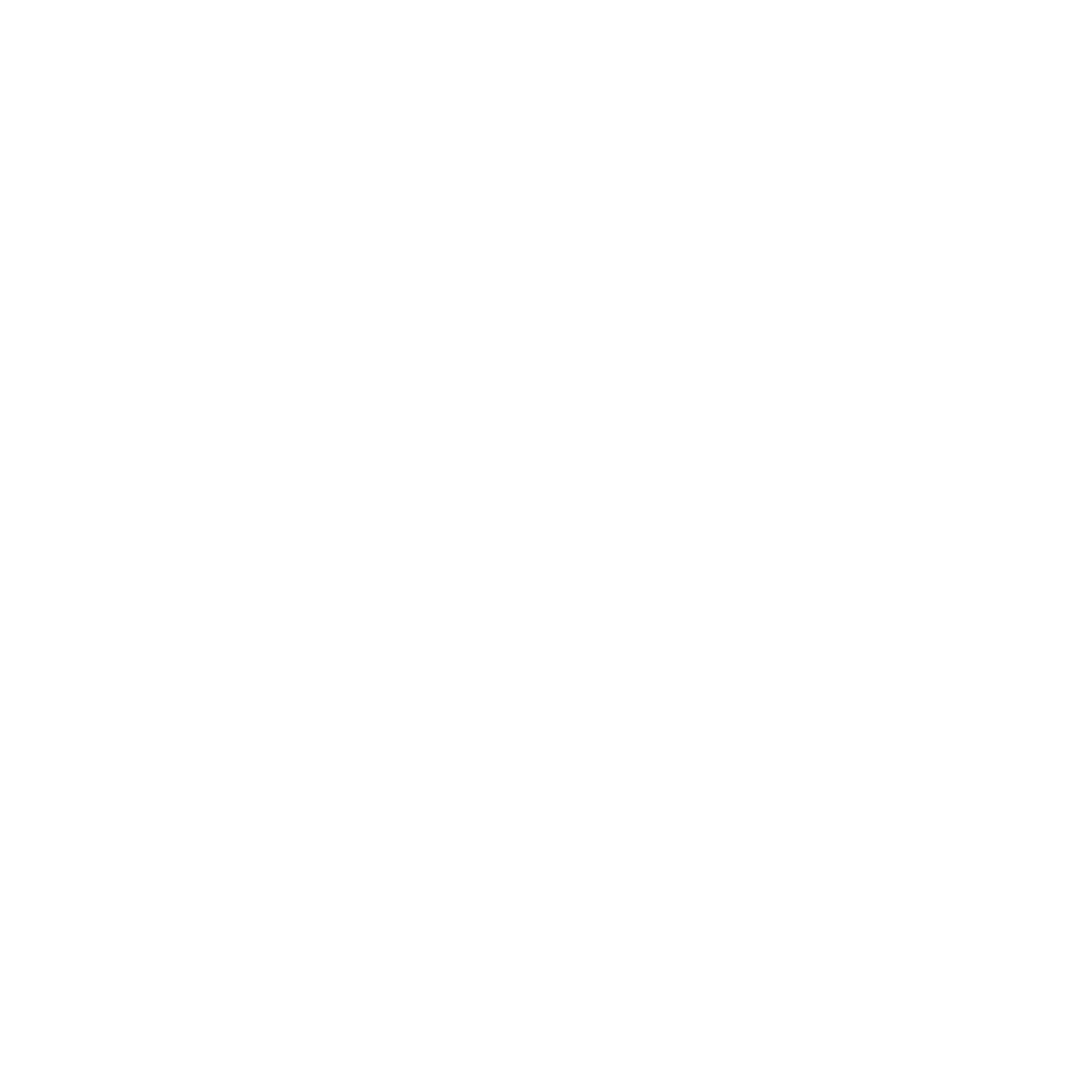 Naloxone
Dentistry
Opioid Use 
Disorder
Inform Policy
Educate Providers, 
Patients and Communities
Mortality following ED visit for opioid overdose is common
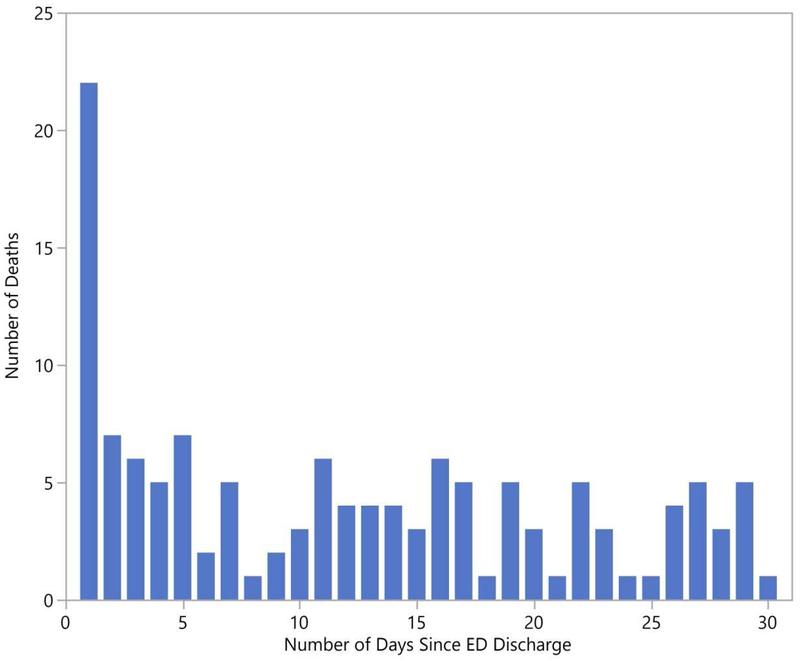 Weiner SG, et al. One-Year Mortality of Patients After Emergency Department Treatment for Nonfatal Opioid Overdose. Ann Emerg Med. 2020 Jan;75(1)
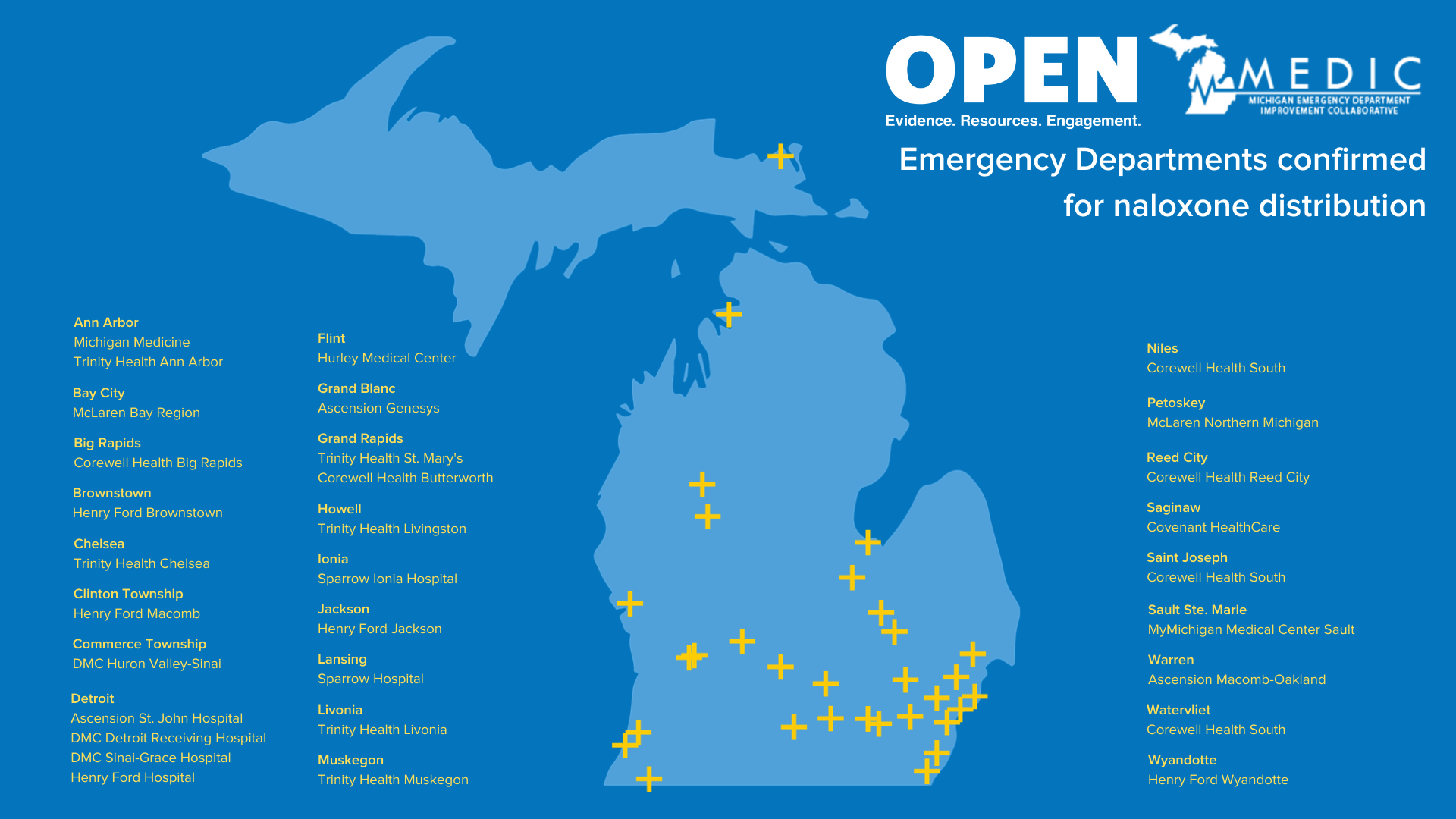 Our Partnership by the Numbers
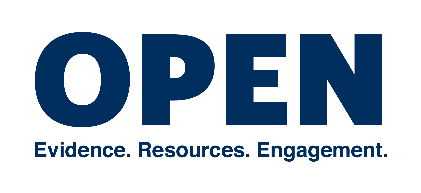 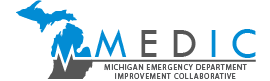 KITS DISTRIBUTED:
4,500+
EMERGENCY DEPARTMENTS:
31
MOUD TRAINING ATTENDEES
450+
Emergency departments can distribute kits to patients who receive care for opioid overdose or individuals at higher risk for overdose
This project has made progress in the development of best practices on opioid use disorder (OUD) screening, initiation of medication for opioid use disorder (MOUD) and naloxone distribution through its summit series
Resources
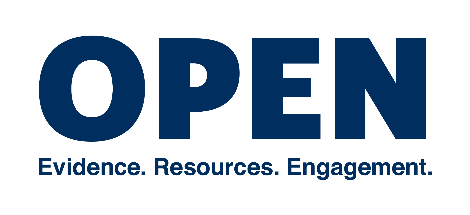 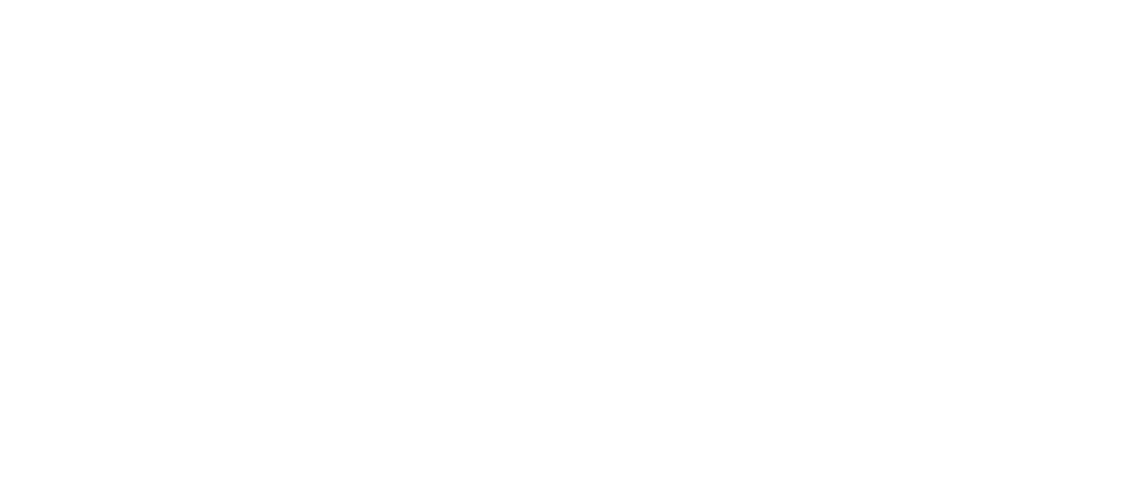 Resources
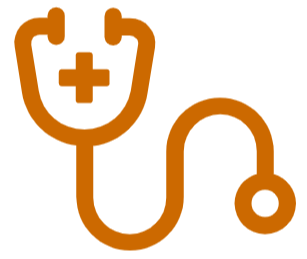 Provider Resources
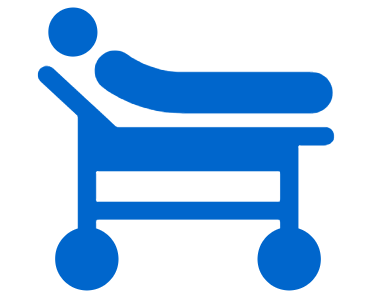 Patient Resources
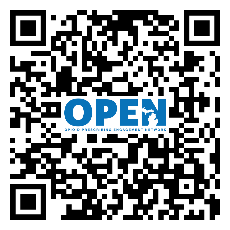 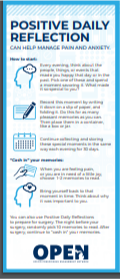 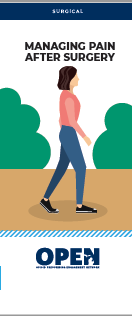 Prescribing Recommendations
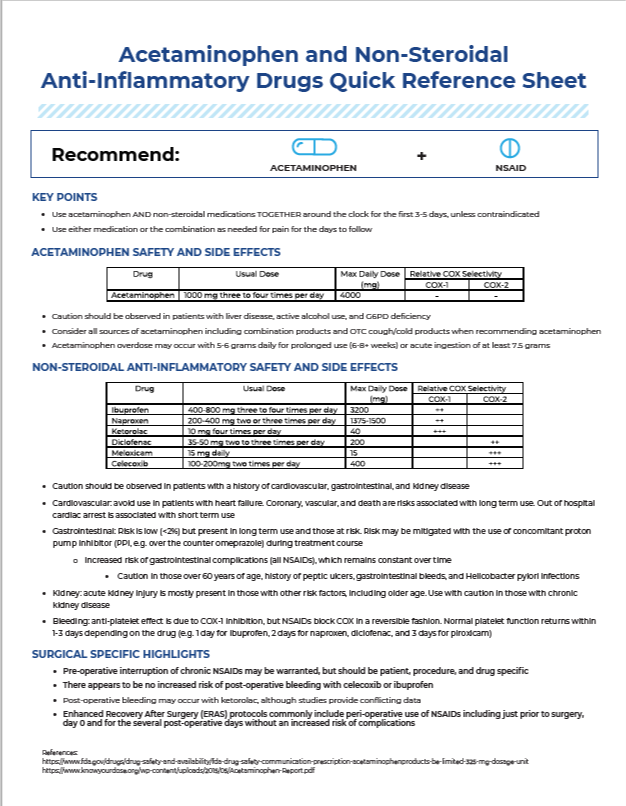 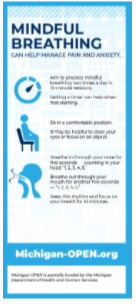 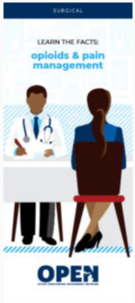 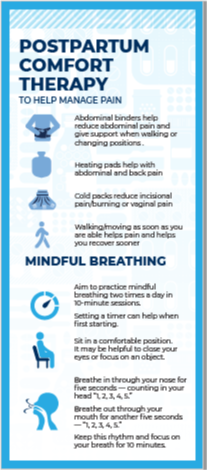 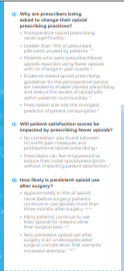 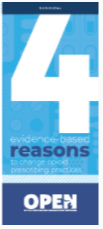 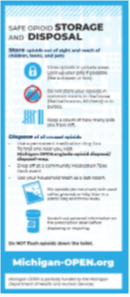 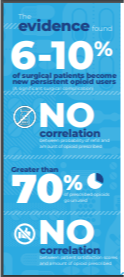 Thank you!
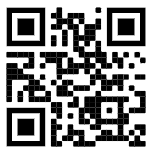 http://michigan-open.org
Follow me:
@drchadb
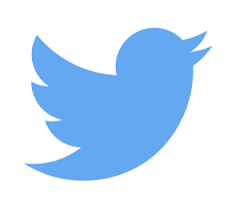 [Speaker Notes: these populations often have difficulty accessing services, receive substandard SUD care and treatment when they do get it, and encounter siloed and fragmented services.

equitable access, evidence-based clinical interventions and integrated, comprehensive care for concurrent behavioral health conditions.

Stakeholders can address payment, data continuity, parity in criminal justice settings, expansion of access to services in rural settings, and further advancement of evidence-based treatment,]
Quality Improvement in the Emergency DepartmentKeith E. Kocher, MD MPHAssociate ProfessorDepartments of Emergency Medicine & Learning Health SciencesUniversity of MichiganDirector, Michigan Emergency Department Improvement Collaborative (MEDIC)www.medicqi.org
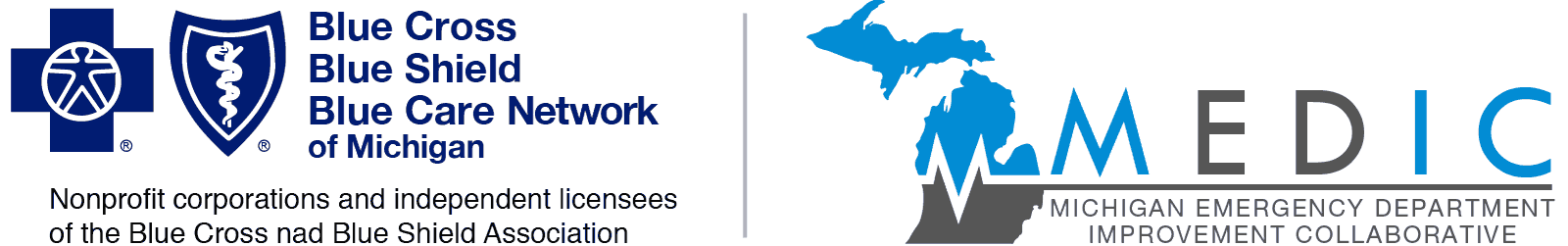 @medic_qi
@kekocher
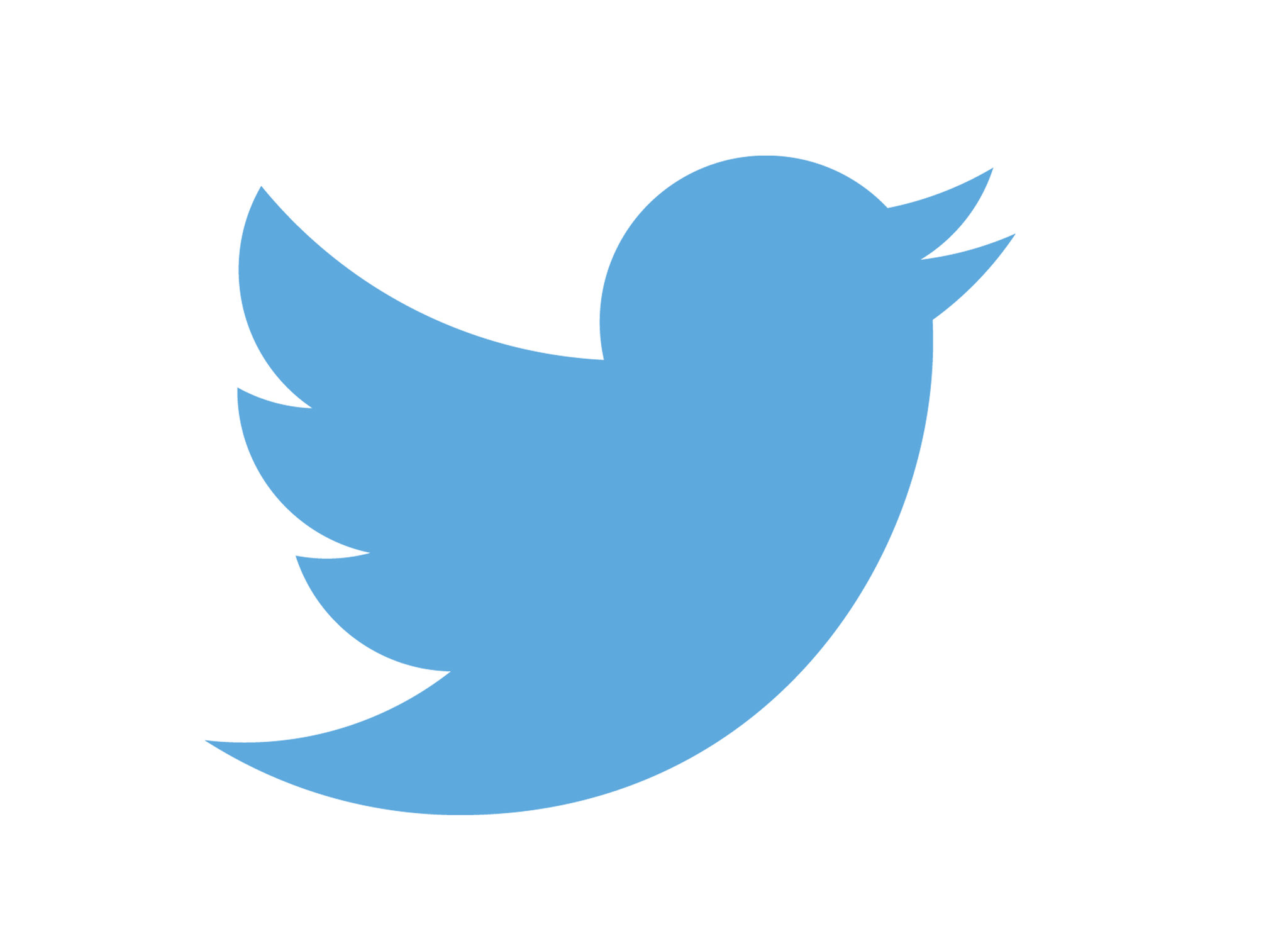 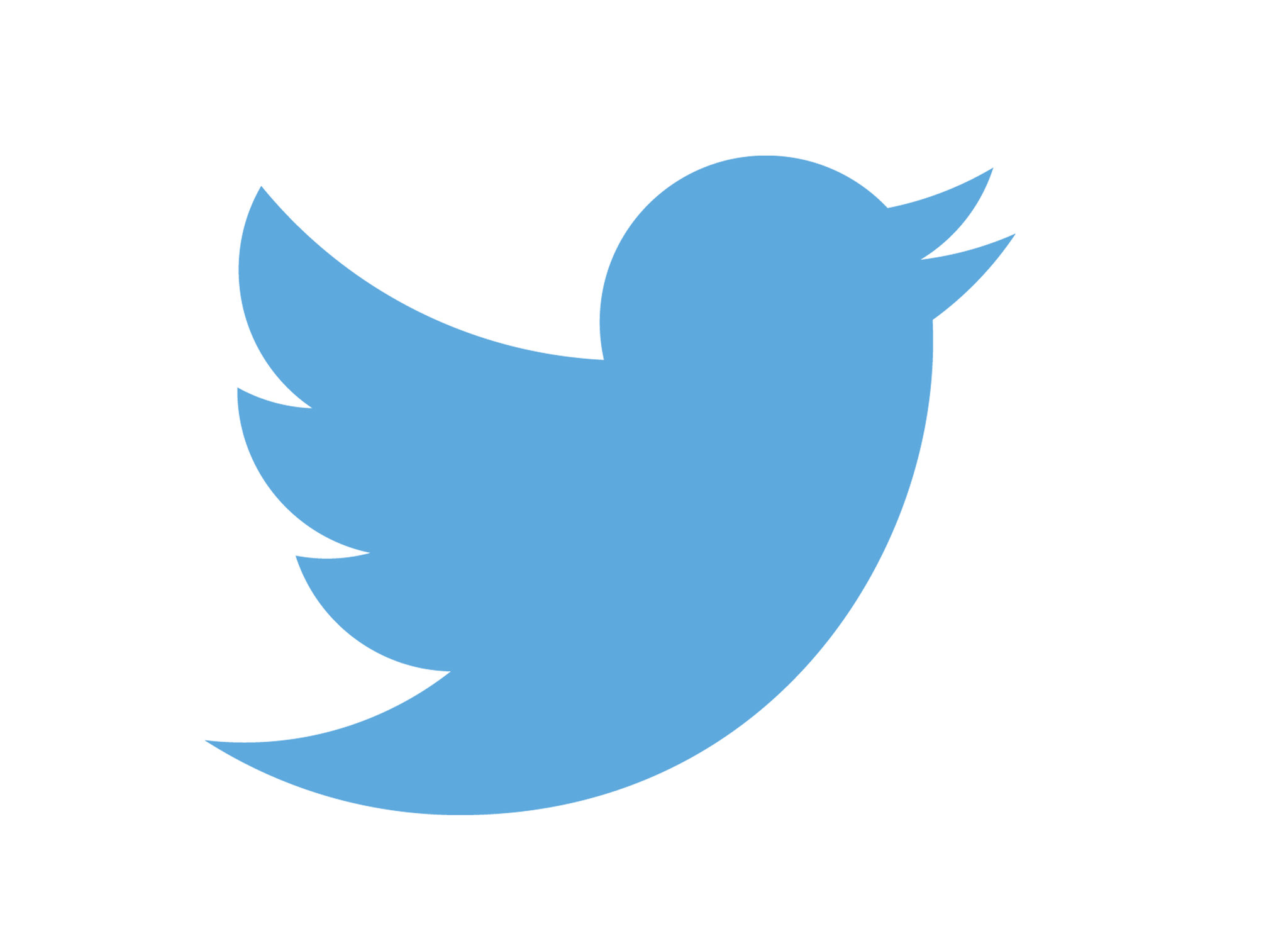 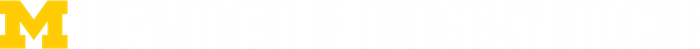 [Speaker Notes: CHAD]
Funding and Disclosures
Funding
Blue Cross Blue Shield of Michigan/Blue Care Network
AHRQ: R01 HS027811
NHLBI/NIH: R01 HL163438
Department of Defense: W81XWH2211024
Michigan Department of Health and Human Services
SAMHSA

Academic appointment, researcher, and physician at the VA Ann Arbor Healthcare System, Ann Arbor, Michigan 

Disclosures
None
The Team
OPEN + MEDIC

Chad Brummett, MD
Gina Dahlem, PhD FNP-C
Keith Kocher, MD MPH
Aaron Dora-Laskey, MD MS
Ellie English, BS
Beth Seese, MS
Hospitals

McLaren Bay City
Corewell Health Big Rapids
Henry Ford Brownstown
Trinity Health Chelsea
Henry Ford Macomb
DMC Huron Valley-Sinai
Ascension St. John
DMC Detroit Receiving
DMC Sinai-Grace
Henry Ford Detroit
Hurley Medical Center
Ascension Genesys
Hospitals

Trinity Health St. Mary’s
Corewell Health Butterworth
Trinity Health Livingston
Trinity Health Ann Arbor
University of Michigan
Sparrow Ionia Hospital
Henry Ford Jackson
Sparrow Hospital
Trinity Health Livonia
Trinity Health Muskegon
Corewell Health South Niles
McLaren Northern
Corewell Health Reed City
Covenant HealthCare
Corewell Health South Saint Joseph
MyMichigan Medical Center Sault Ste. Marie
Ascension Macomb-Oakland
Corewell Health South Watervilet
Henry Ford Wyandotte
Funding and Partner Organizations

Michigan Department of Health and Human Services
Substance Abuse and Mental Health Services Administration
Blue Cross Blue Shield of Michigan and Blue Care Network
Injury Prevention Center, University of Michigan
Michigan Opioid Collaborative
Learning Objectives
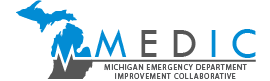 Describe the implementation of ED-based naloxone distribution

Discuss common barriers and facilitators to implementation and sustainability

Identify strategies for creating scalability for program expansion
Learning Objectives
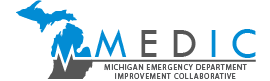 Describe the implementation of ED-based naloxone distribution

Discuss common barriers and facilitators to implementation and sustainability

Identify strategies for creating scalability for program expansion
EVIDENCE
support from published literature, clinical practice, sources of authority
Quality Improvement Problem
IMPACT
meaningful projected outcomes for all stakeholders
OPPORTUNITY
current performance & practice can feasibly be improved
Why quality improvement of the emergency care of patients with opioid use disorder?
~150 million emergency department visits in the US in 2019*

1 out of every 80 emergency department visits were related to opioids^
27.5% for overdose

Representing about $5 billion in medical care bills^
Evidence
* CDC, National Hospital Ambulatory Care Survey, 2019.
^ Langabeer JR, et al. Prevalence and Charges of Opioid-Related Visits to US Emergency Departments. Drug and Alcohol Dependence, 2021.
Impact
Opportunity
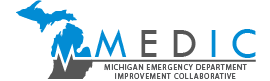 Why quality improvement of the emergency care of patients with opioid use disorder?
^
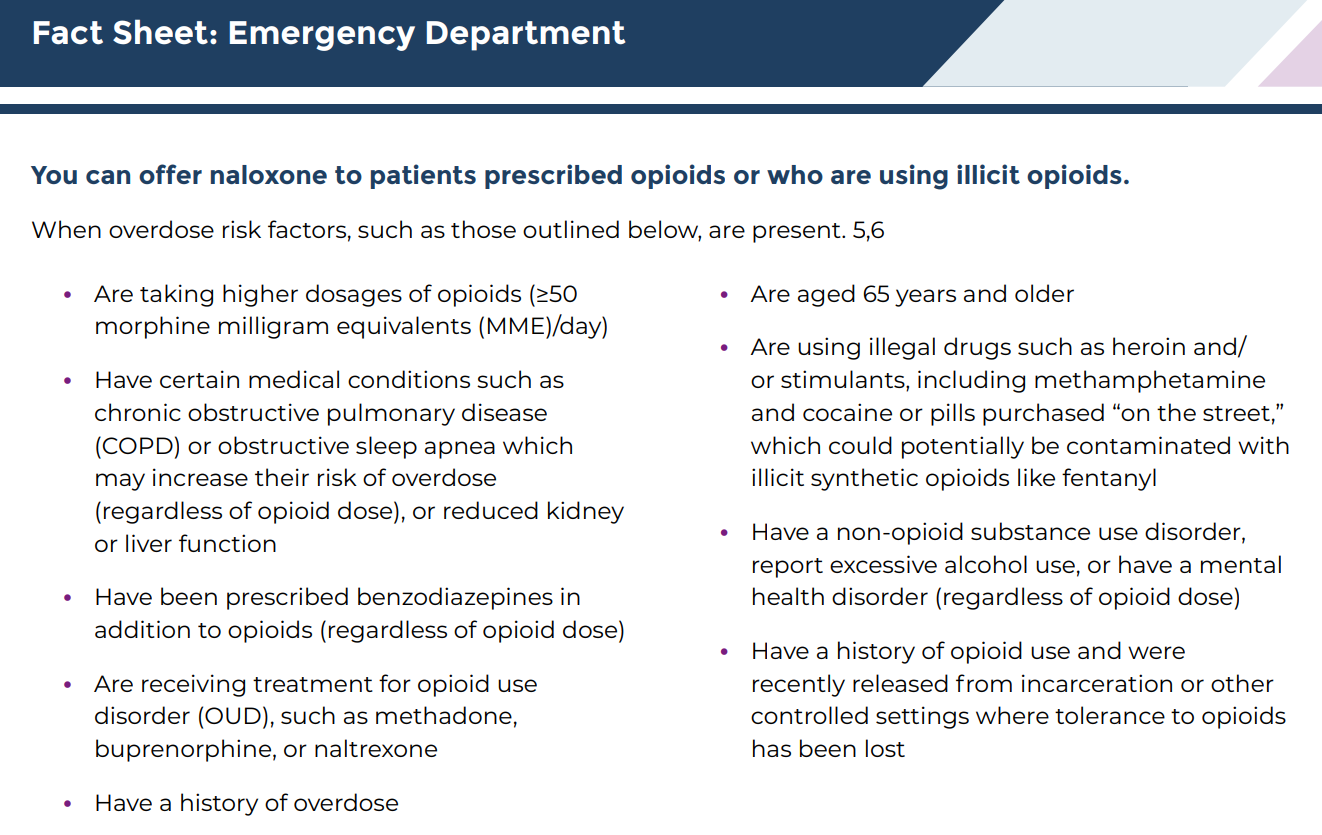 Harm reduction

Improving access to the opioid reversal medication naloxone

Emergency department take home naloxone programs*
Evidence
* Papp J, et al. Protocol for Take-home Naloxone In Multicentre Emergency (TIME) Settings: Feasibility Study. BMC Health Services Research, 2019.
  Eswaran V, et al. Take-Home Naloxone Program Implementation: Lessons Learned from Seven Chicago-Area Hospitals. Annals of Emergency Medicine, 2020.
^ CDC: https://www.cdc.gov/opioids/naloxone/factsheets/pdf/naloxone_factsheet_emergencydepartment.pdf
Impact
Opportunity
Why quality improvement of the emergency care of patients with opioid use disorder?
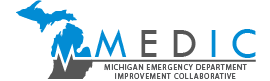 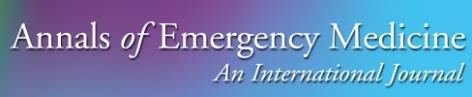 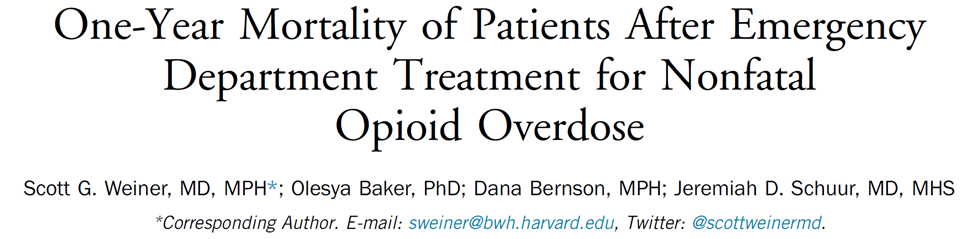 High short-term mortality risk!

Of all patients discharged from the ED with a diagnosis of opioid overdose in the state of Massachusetts

0.25% (29) died within 2 days
1.1% (130) died within 1 month
5.5% (635) died within 1 year
Evidence
Impact
Opportunity
What is MEDIC?
Practice
Change
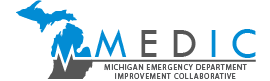 Est. 2015
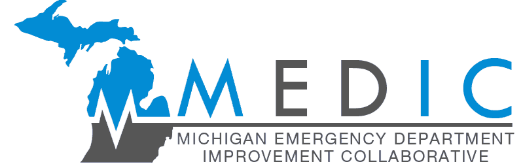 Learning Collaborative
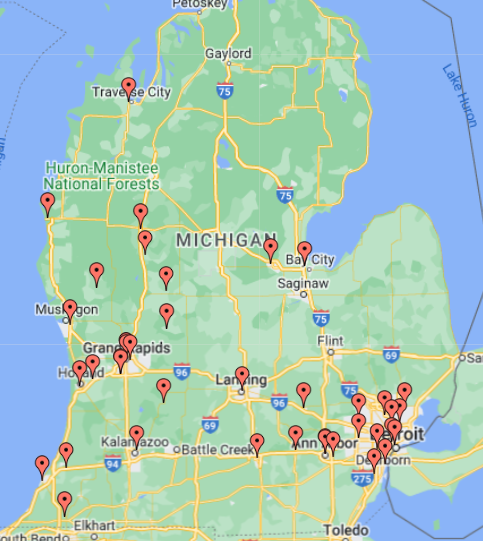 MEDIC Membership 2023
participating sites
40
different health systems
8
major pediatric EDs in MI
ALL
66%
of all pediatric ED visits in MI represented
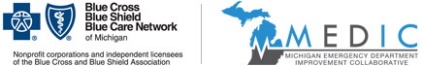 46%
of all ED visits in MI represented
[Speaker Notes: Since inception, grown from 6 to 23 participating sites, including all dedicated pediatric EDs in the state.]
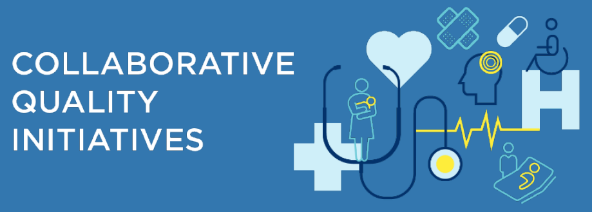 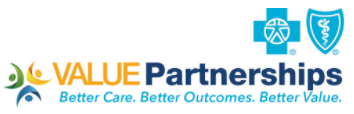 Value Partnerships
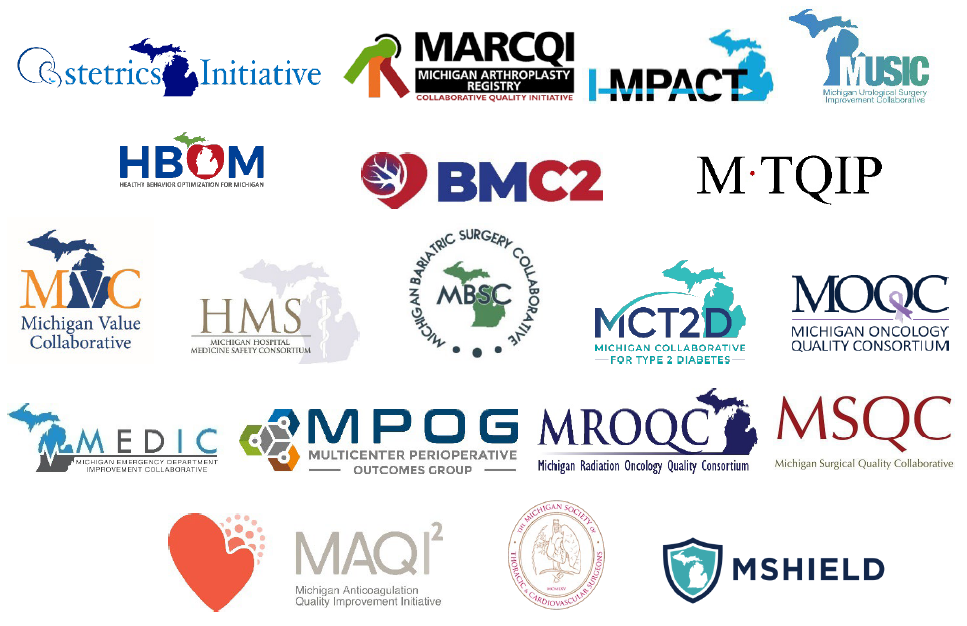 MEDIC Quality Initiatives
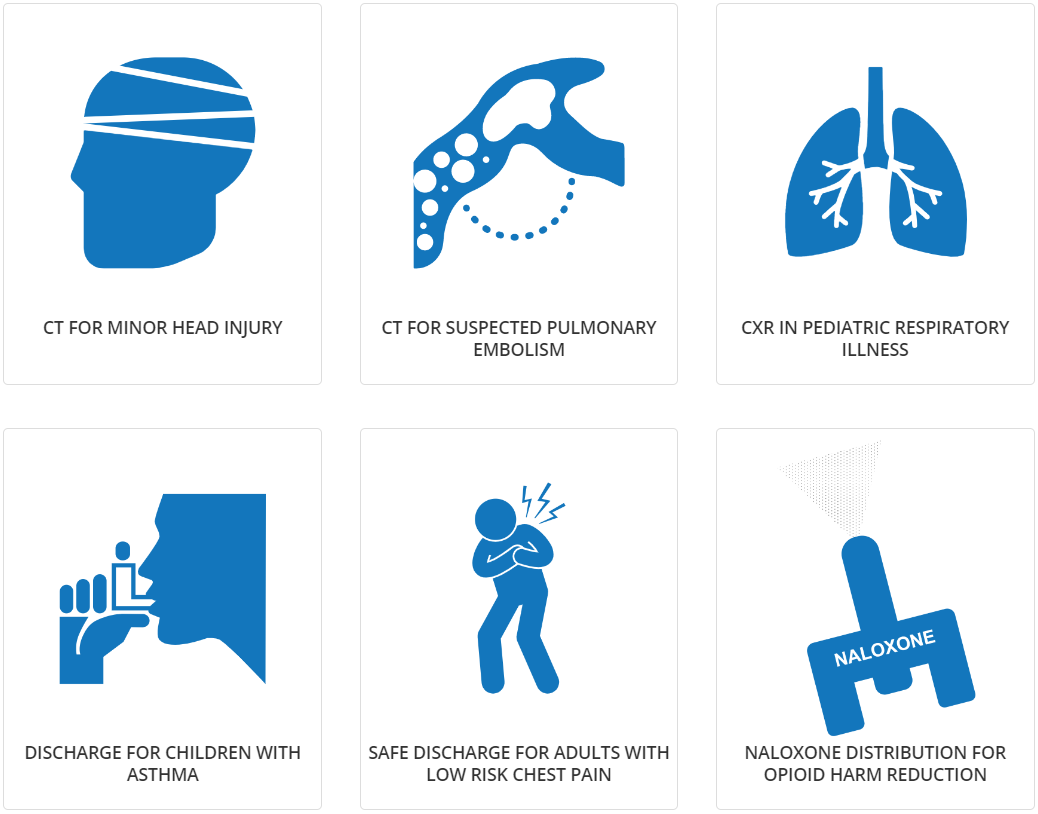 How Did We Do This?Gina Dahlem PhD, FNP-C, FAANPClinical Associate ProfessorUniversity of Michigan School of Nursingginayi@med.umich.edu
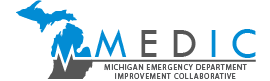 Funding and Disclosures
Active Funding
Department of Justice/Comprehensive Opioid Abuse Program 
Department of Justice/Comprehensive Opioid, Stimulants, and Substance Abuse Program 
SAMHSA
CDC/Michigan Department of Health and Human Services

I receive royalties as a co-inventor of Rapid Assessment for Adolescent Preventive Services
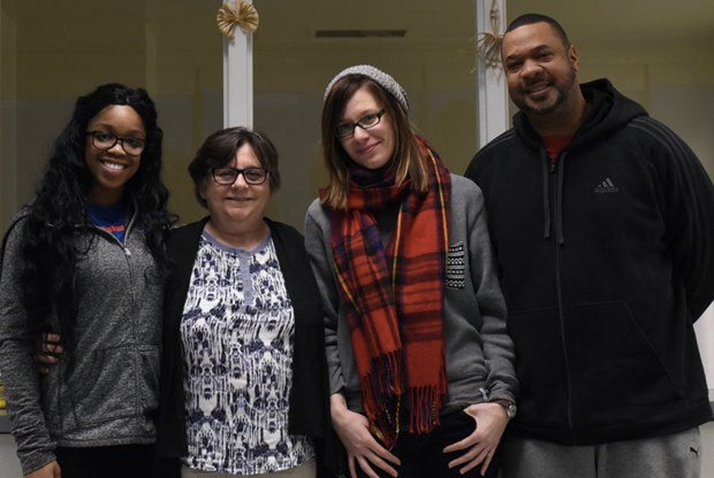 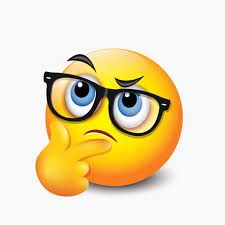 How Do I Fit?
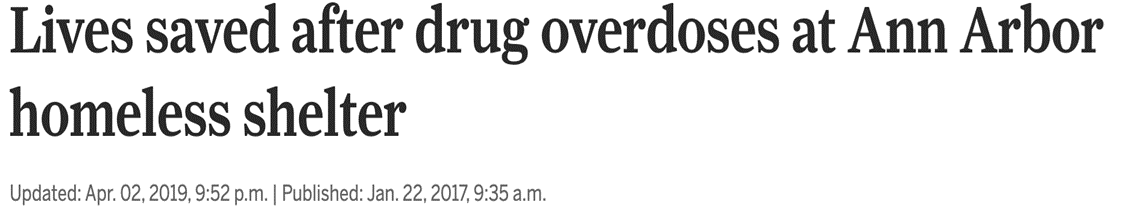 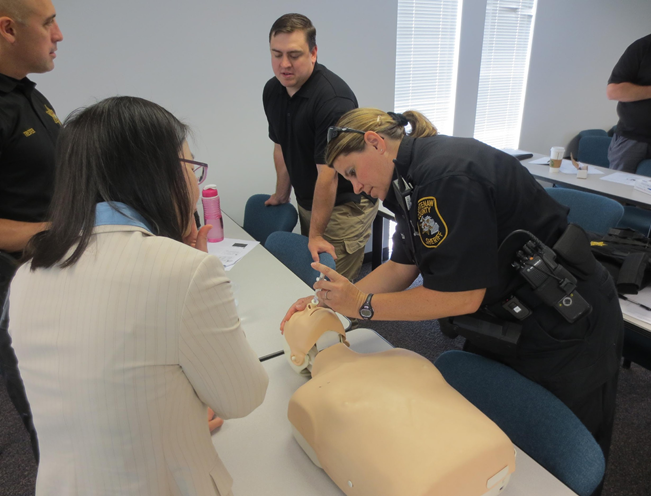 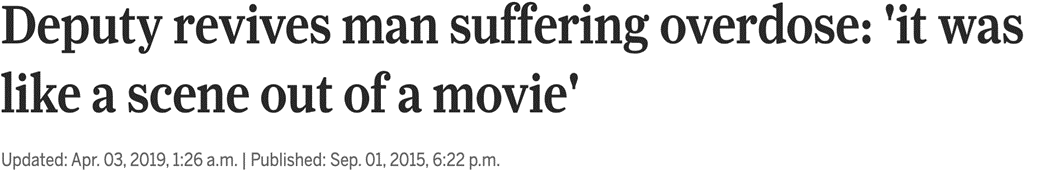 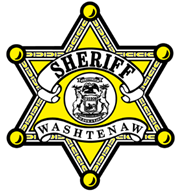 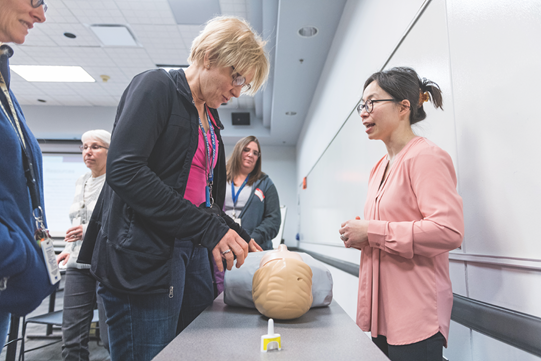 Train-the-Trainer Naloxone Training and Distribution1
It works!
Easy to train others
Nurses are educators
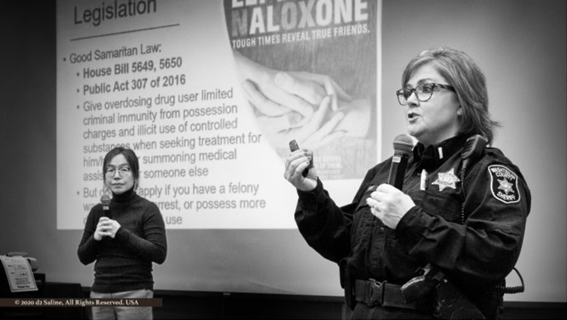 1Dahlem et al, 2020, Substance Abuse; 41(4).
PROJECT
TIMELINE
How we started…
JUN
2019
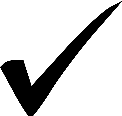 ED Quality Collaborative
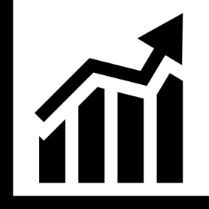 10 ED pilot sites
2 opioid summits to scope best practices
Identify ED champions
Build stakeholder engagement
Practice
Change
Summit #1

NOV
20
2019
Est. 2015
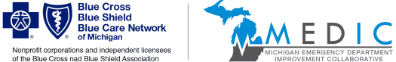 ED Naloxone Rescue Kits
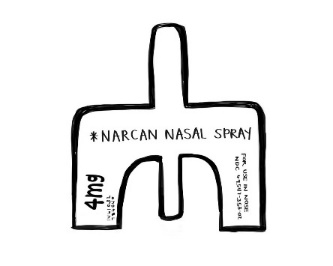 Summit #2

FEB
27
2020
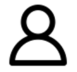 2,400 kits to be distributed free to ED patients
Kits tailored to local naloxone standing order pharmacies
ED site visits for scoping and train-the-trainer education
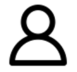 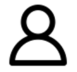 SEPT
2020
ED Medication for OUD
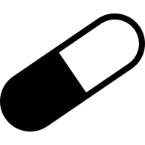 50 new Michigan emergency physicians x-waiver trained
ED Screening
Environmental scan of current ED practice
Scoping and implementing best practices
Pre-Implementation Nurse Assessment
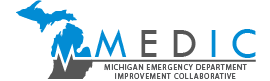 Facilitators
Resources available for education and kits
Easy process
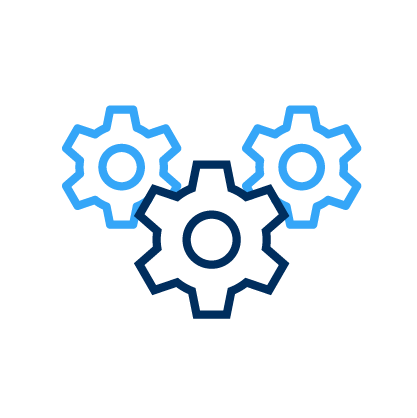 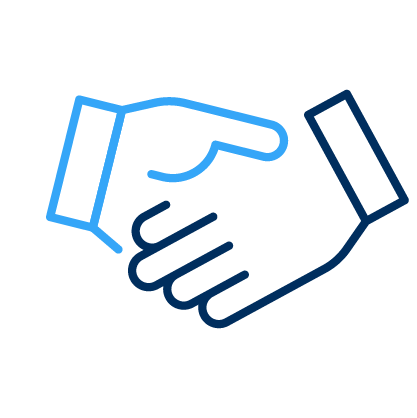 Barriers
Stigma
Education/Time
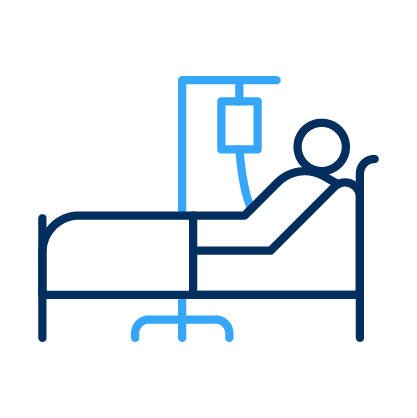 Integration into current ED 
24 hour pharmacy
PYXIS/EHR alerts
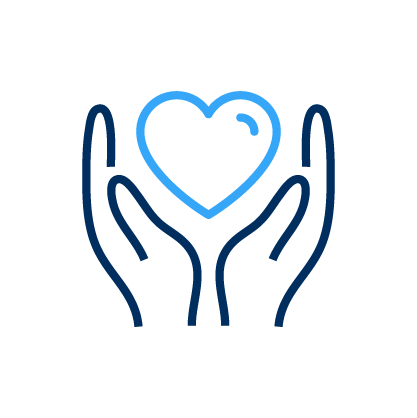 Receptivity
Generally receptive
Education Plan
Huddles, in service, train the trainer, department meetings, web-based
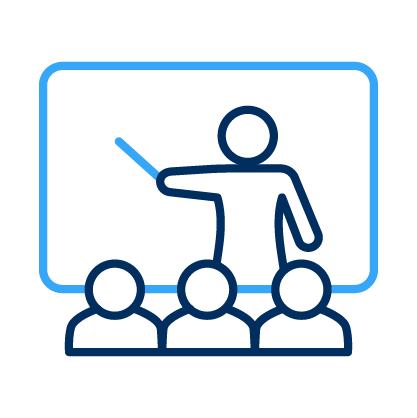 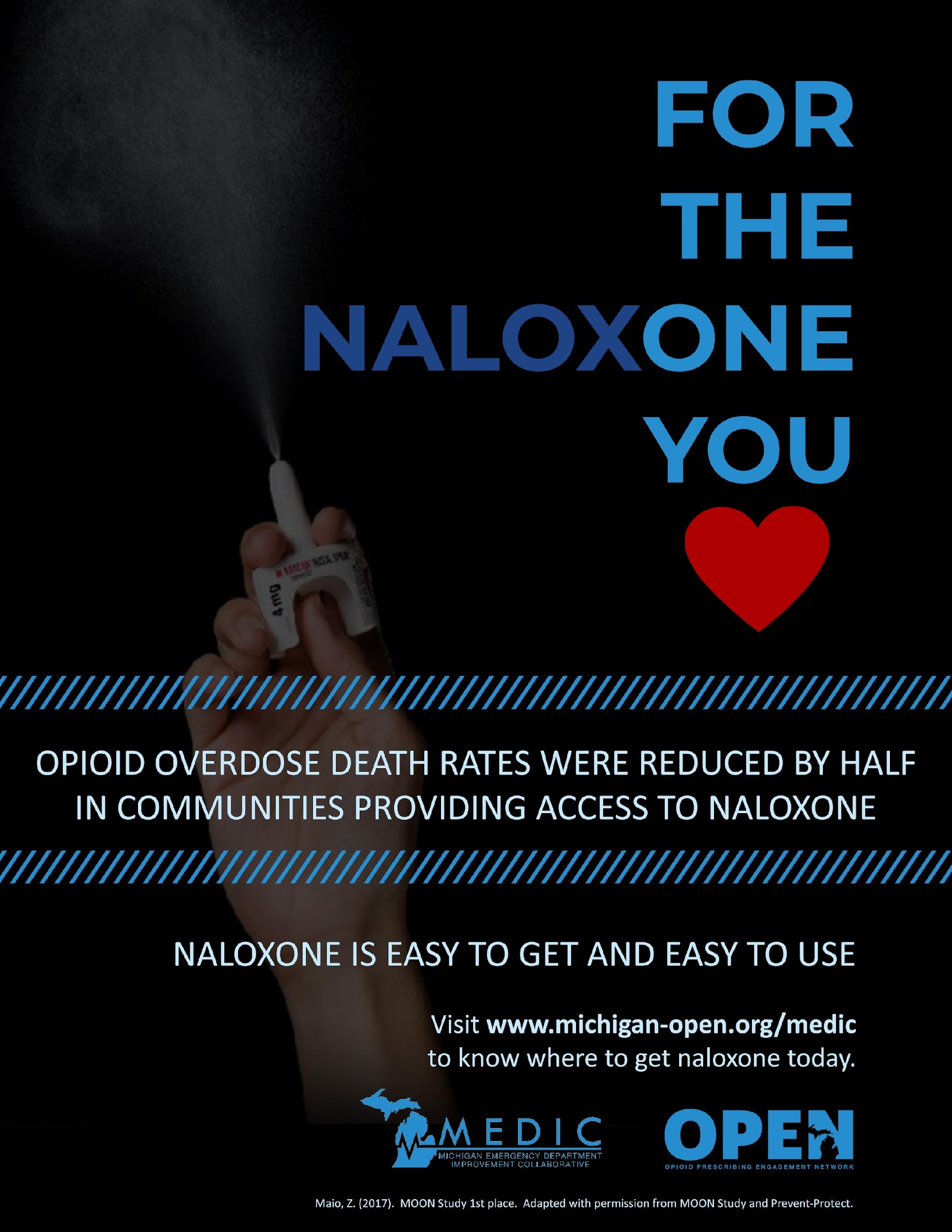 Creation of Resources
Tailored Nurse Train-the-Trainer Education PPT
Included video for patient education
Patient education brochures
Naloxone Access Cards
Naloxone kits
Creation of online Emergency Department Naloxone Training 
1 CEU
Posters for displaying in the ED
Implementation Guide
Resources
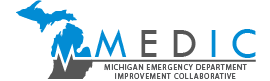 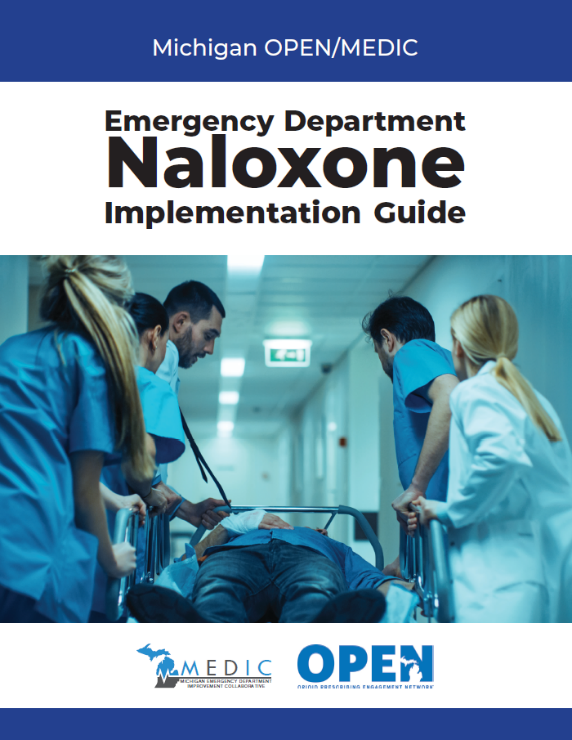 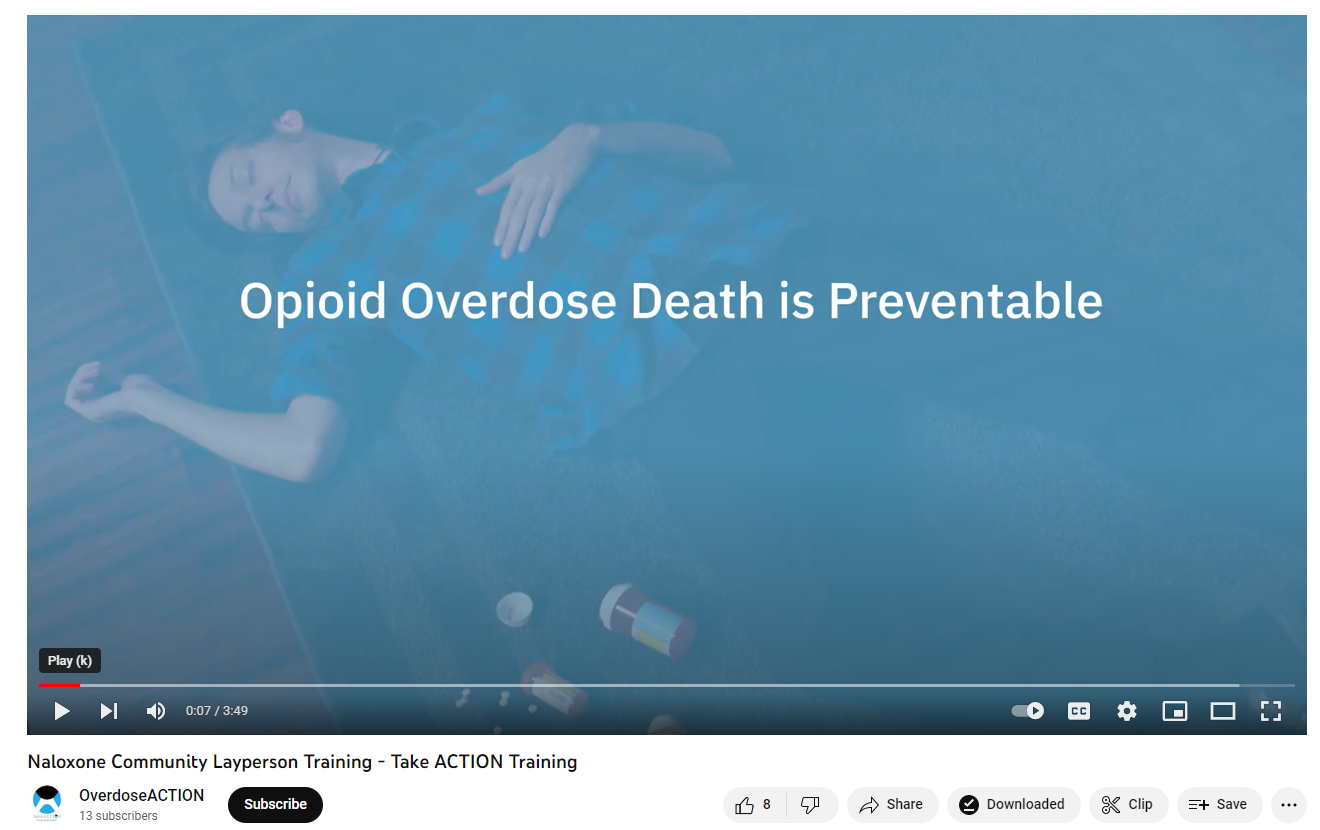 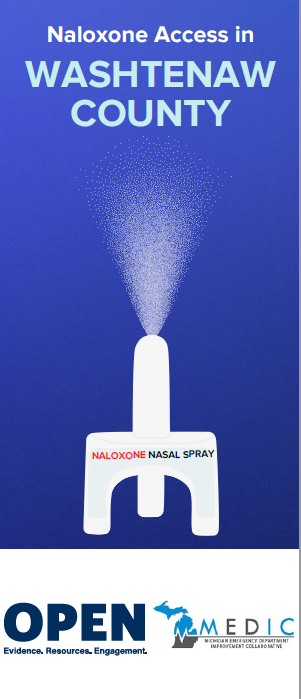 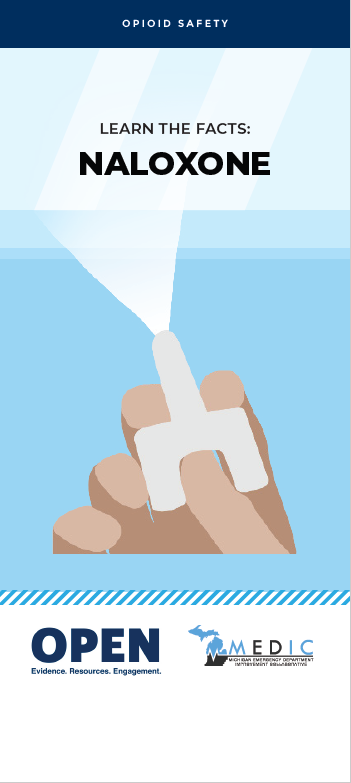 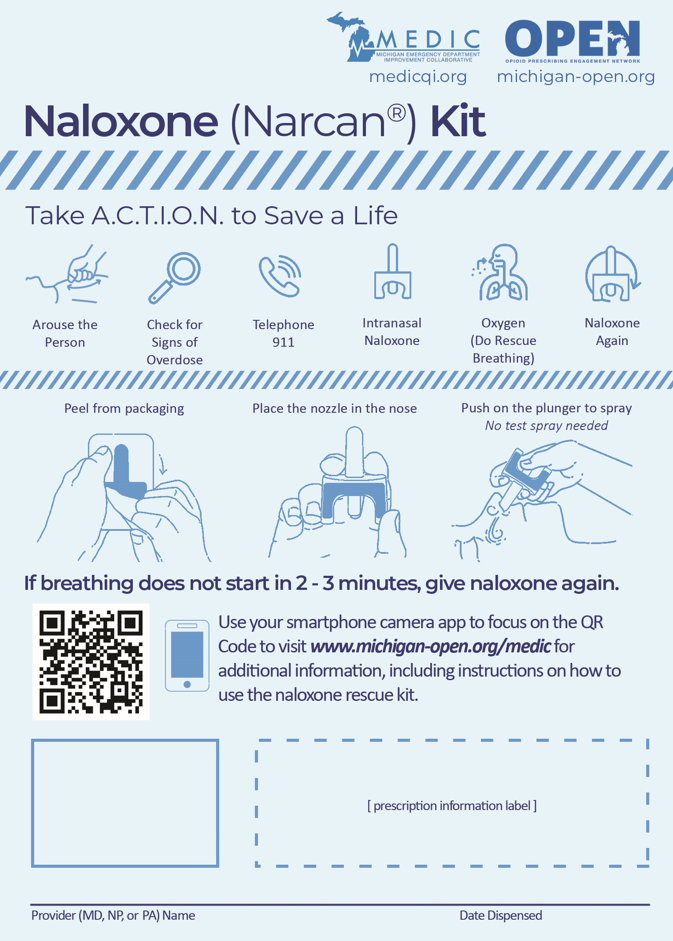 To view all resources, visit:
michigan-open.org/initiatives/medic-open
OverdoseACTION
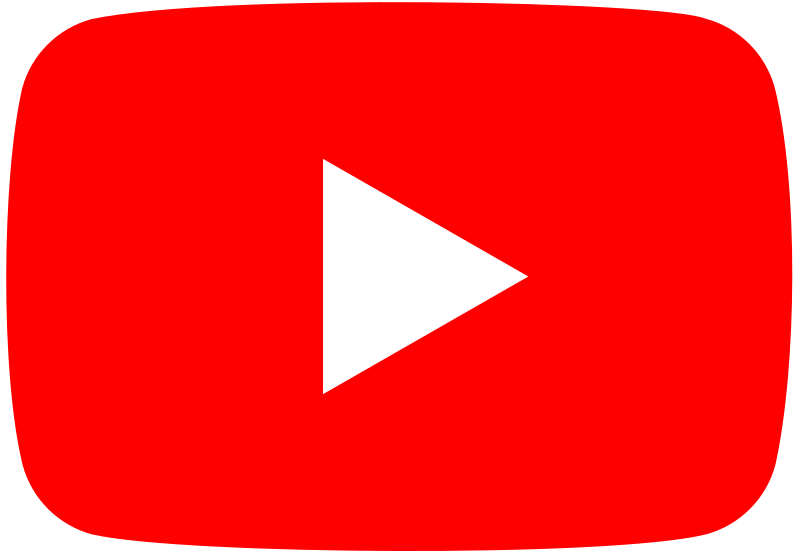 [Speaker Notes: Overdose response and naloxone administration videos, naloxone brochures, county-specific naloxone access cards, kit label with overdose response instructions, implementation guide]
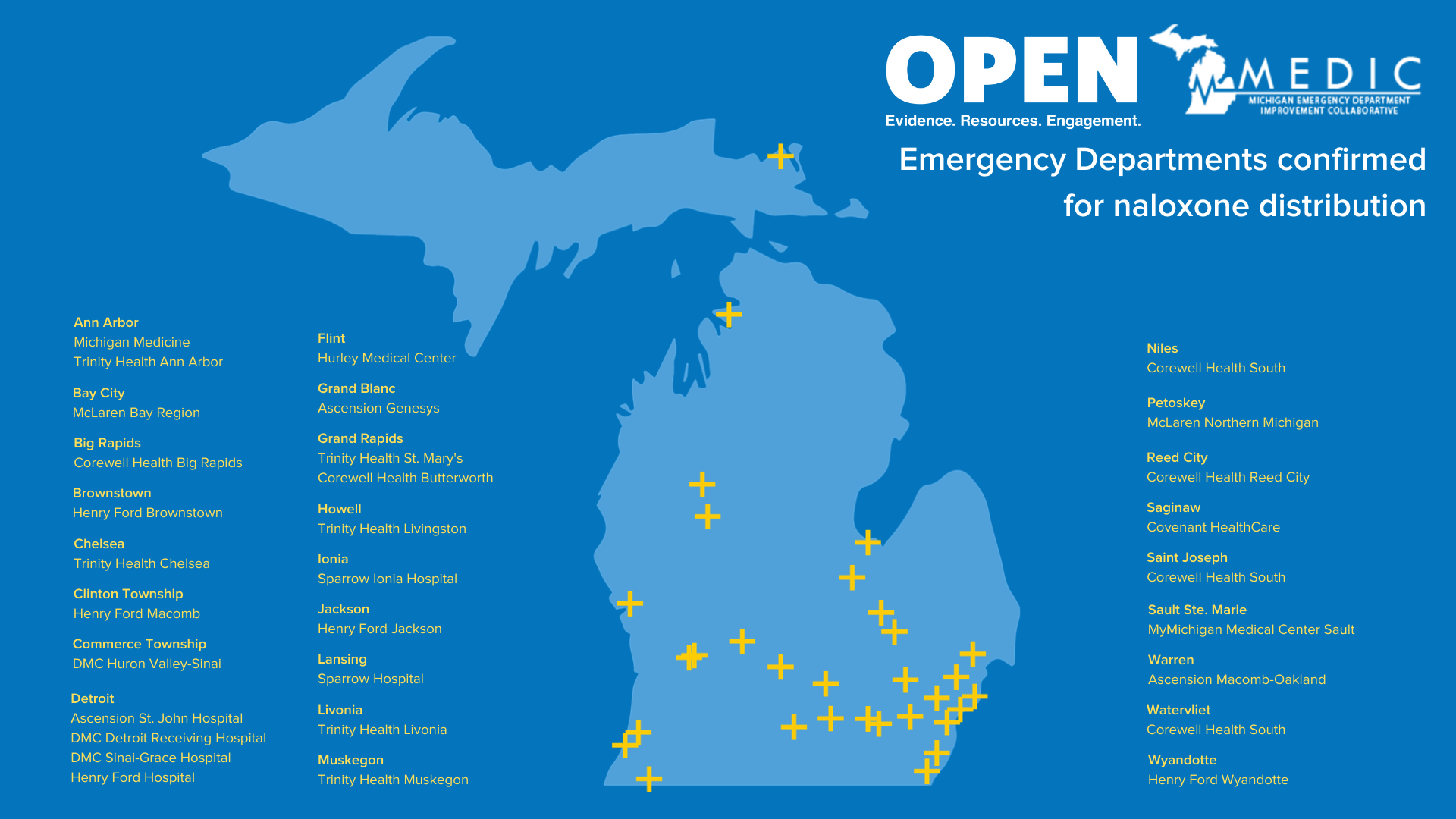 Where we are…
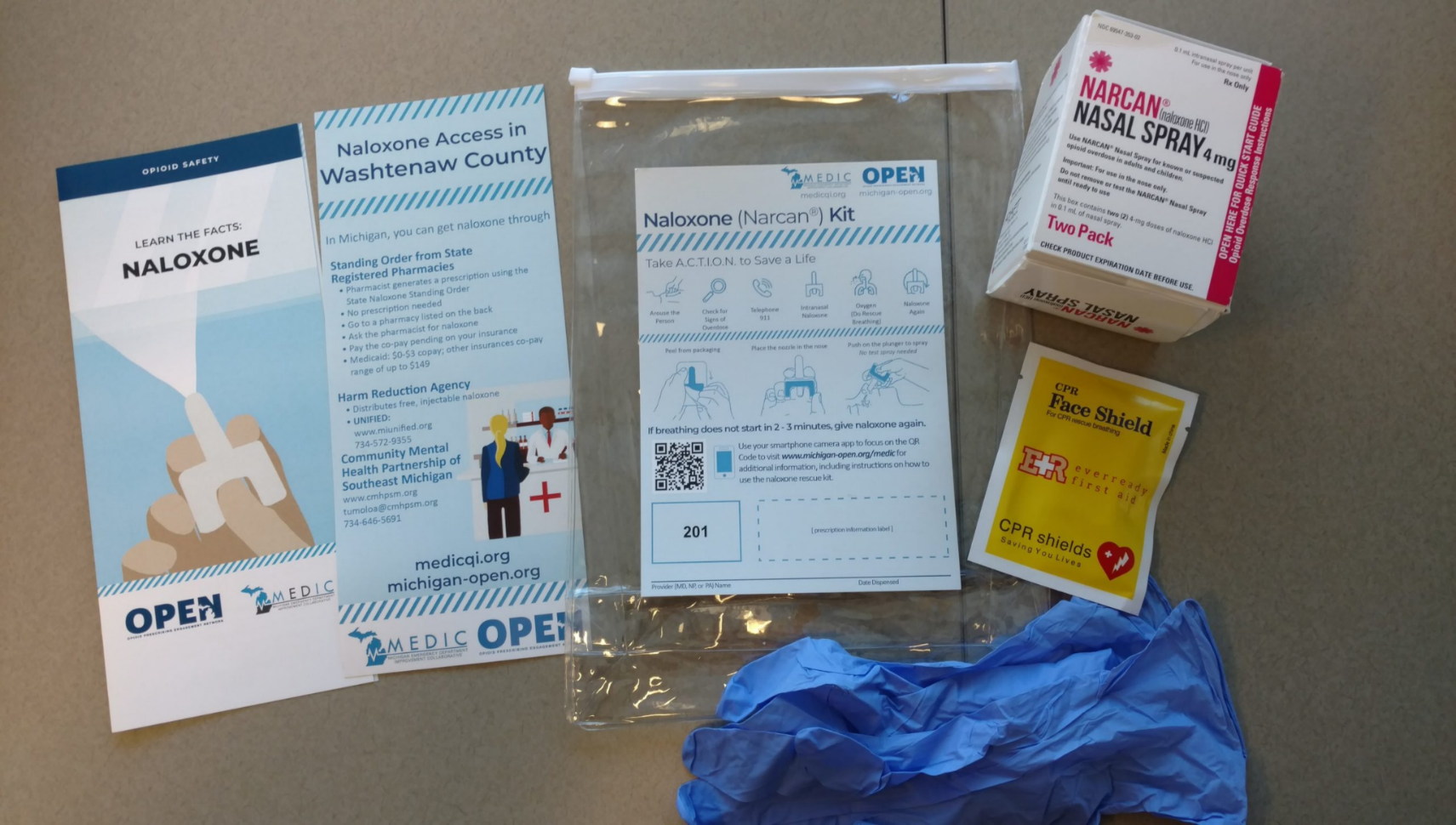 Where we are…
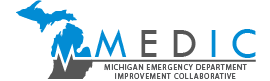 Since 2020:

Assembled
14,800

Shipped
7,000+

Distributed
5,000+

ED Naloxone Rescue Kits
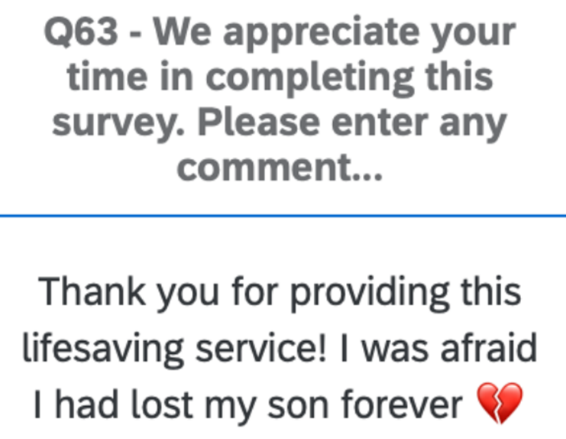 Learning Objectives
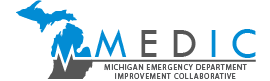 Describe the implementation of ED-based naloxone distribution

Discuss common barriers and facilitators to implementation and sustainability

Identify strategies for creating scalability for program expansion
Barriers
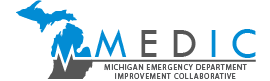 Based on program building, local ED experience, qualitative interviews*
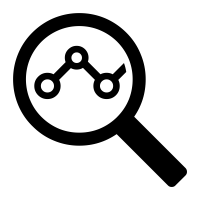 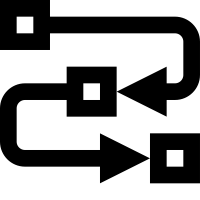 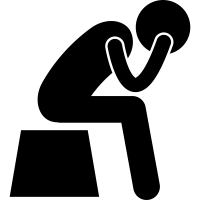 Stigma
ED Processes
Knowledge Gaps
* 25 interviews with advanced practice providers, physicians, nurses, pharmacists, social workers, 
   peer recovery coaches @ 4 hospitals in the program varying by region, demographics, ED type
[Speaker Notes: Gina: describe qualitative interviews]
Facilitators/Stigma
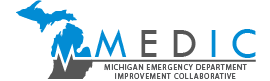 Provide safe space for ED staff conversations

Share patient stories

Empower advocates
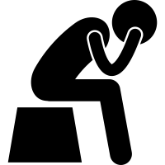 “Often how we’ve gotten the best success is to tell stories that remind people that this could be your neighbor, your friend, your family member that’s impacted in a positive way. Because the more naloxone we get out into the community, the safer everyone really is.” 
	- ED Clinical Nurse Specialist
[Speaker Notes: Keith to take over and discuss facilitators]
Facilitators/Knowledge Gaps
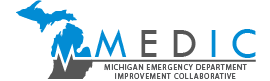 Build a coalition
Identify and empower clinical champions
Obtain leadership and frontline buy-in

Educate ED staff

Collect data on program impact
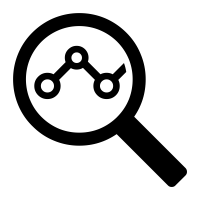 “I think that the culture has continued to drive towards recognizing that substance use and behavioral health crises are really a true emergency in the ED…. I think now naloxone distribution is not viewed as much as a new, novel idea. I think it’s really becoming more of an obligation and a standard of care..” 
		- ED Clinical Nurse Specialist
Facilitators/Developing ED Processes
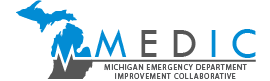 Establish the urgency of the problem

Make the right thing the easier thing:
Protocols and standardization
Order sets
Automated alerts

Create workflows:
Role clarity – clinicians, nursing, pharmacy
Address operational considerations

Learn and adapt with local tailoring

Audit and feedback
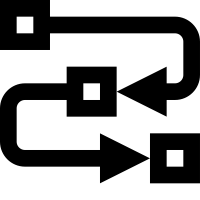 Facilitators/Developing ED Processes
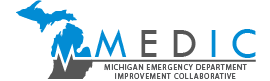 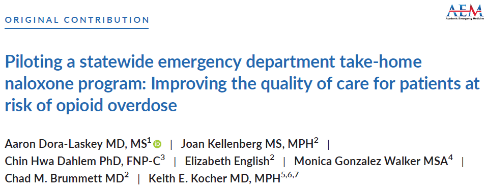 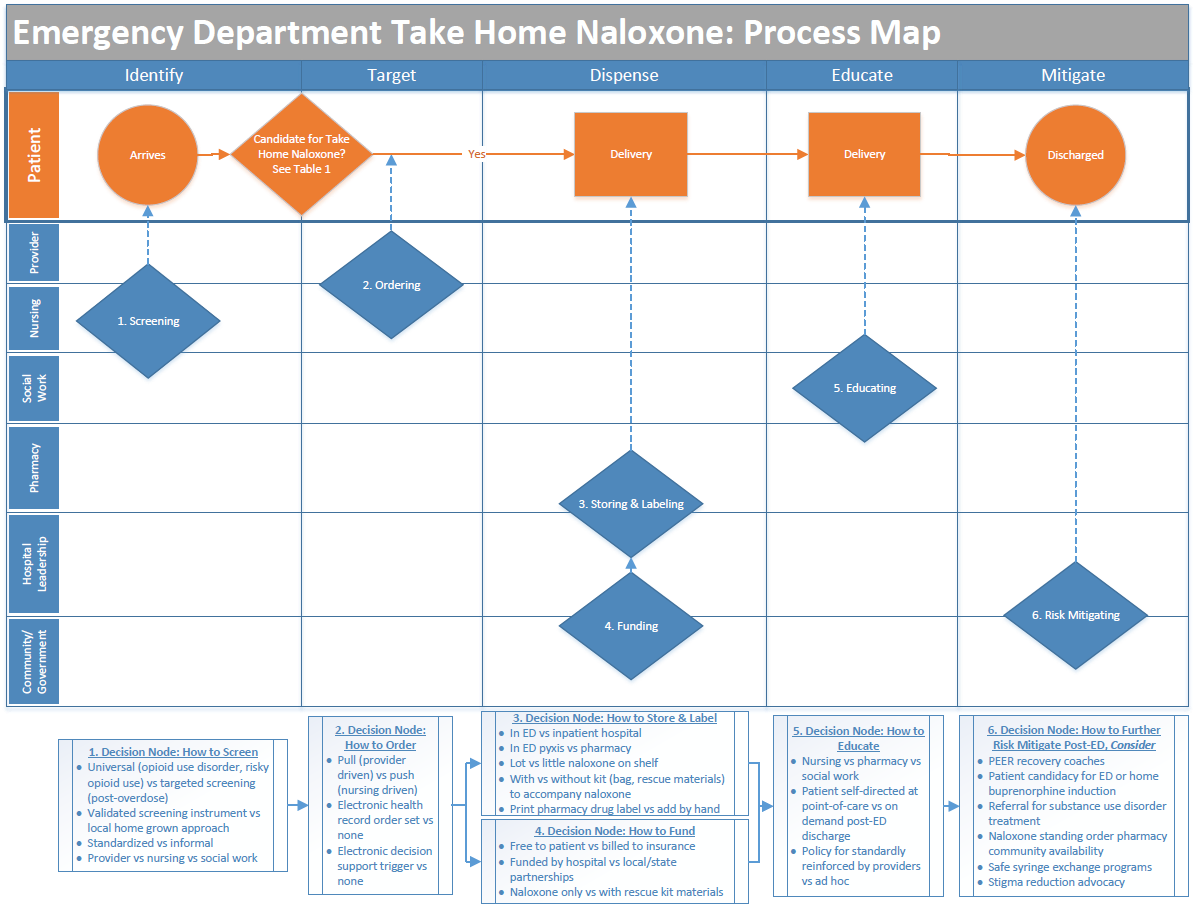 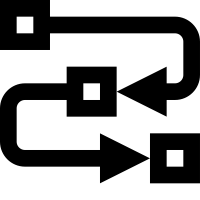 Learning Objectives
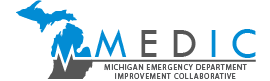 Describe the implementation of ED-based naloxone distribution

Discuss common barriers and facilitators to implementation and sustainability

Identify strategies for creating scalability for program expansion
Sustaining and Scaling
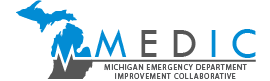 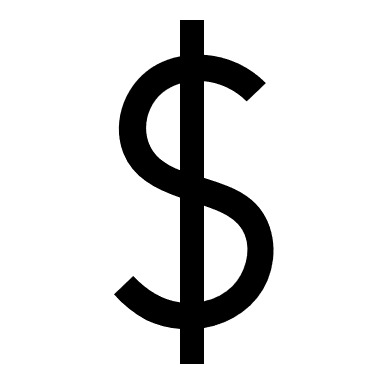 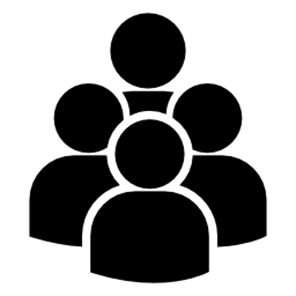 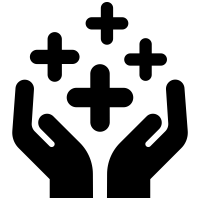 Value
People
Funding
People
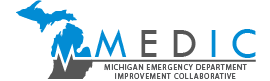 Invest in those that do the work
Physicians
Nurses
Pharmacists

Build a shared sense of community responsibility

Continuous education
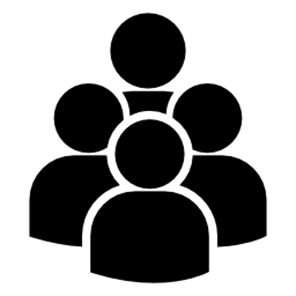 “In the very beginning [there was some stigma]. But once we got started, I believe all the staff members have been right on board. I haven’t heard any negativity. I haven’t heard anything about ‘this is not a great program.’ Actually, I’ve heard great things about it, so I think it’s been working well.”
		- ED Nurse Educator
Value
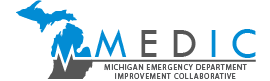 Embedding naloxone in ED culture + community
Communication:
Telling the story of success consistently inside and outside the unit

Maintain process 

Reinforce feedback loops
Measurement and reporting
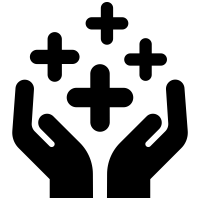 Funding
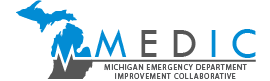 Naloxone, naloxone, naloxone!

EDs serve uninsured, underinsured

Potential models of funding:
State
Community
Hospital
Payer
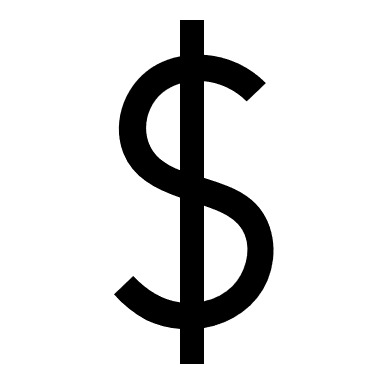 “I think it’s really going to be down to, can we continue to provide the medication for free?”
		- ED Physician
“[If funding ends] people are going to die. We’re going to see tons of deaths via overdose. Yeah, I think that that is going to be the outcome. I think that it’s saved a lot of lives.”
	- ED Social Worker
What’s Next?
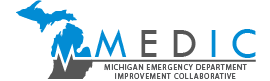 https://medicqi.org/
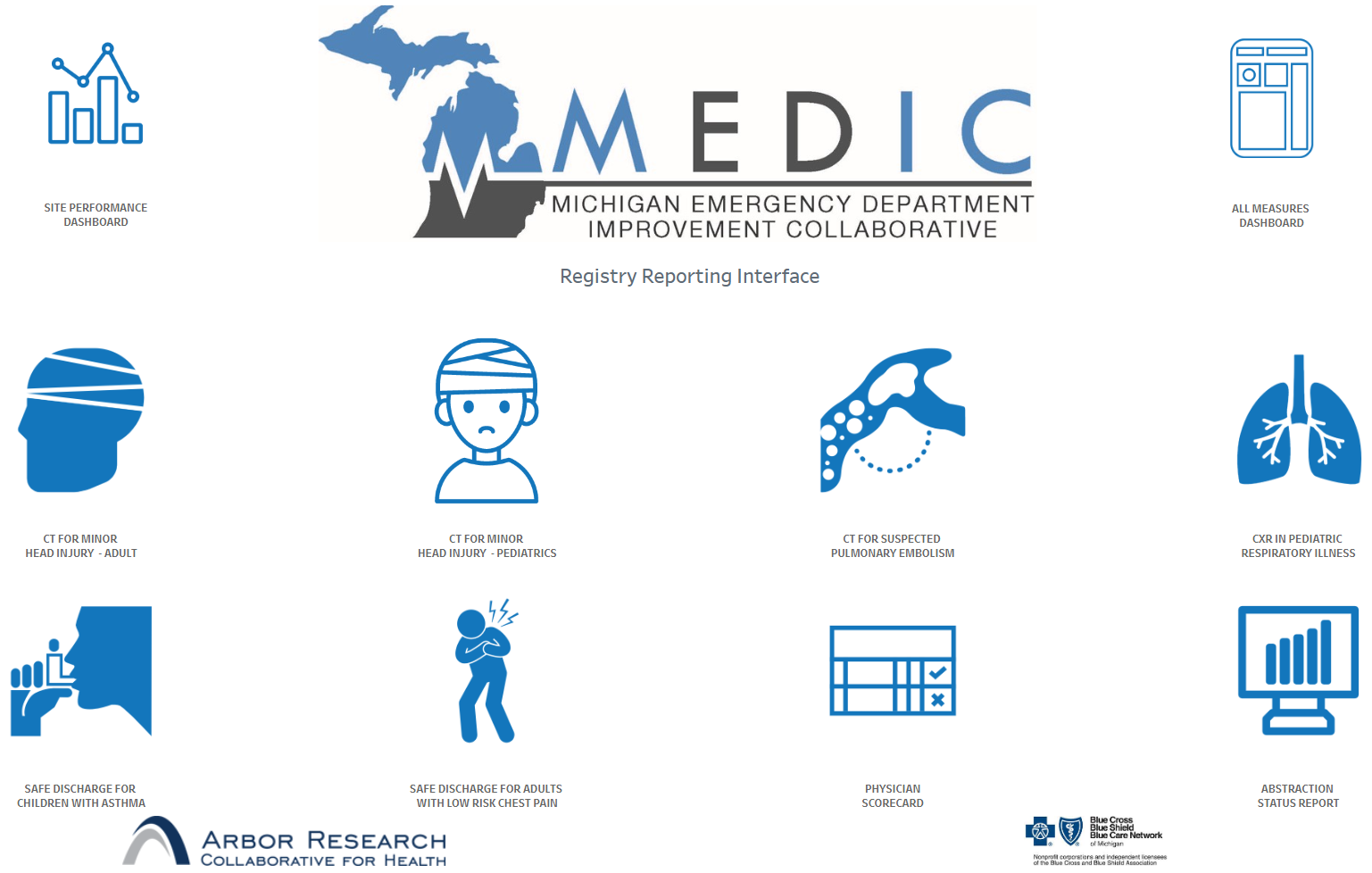 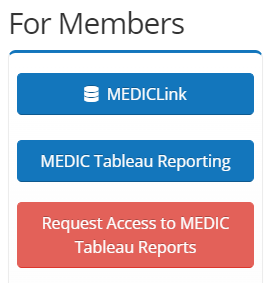 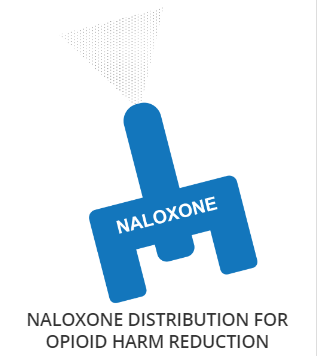 Where to Learn More
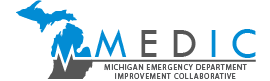 https://michigan-open.org/initiatives/medic-open/
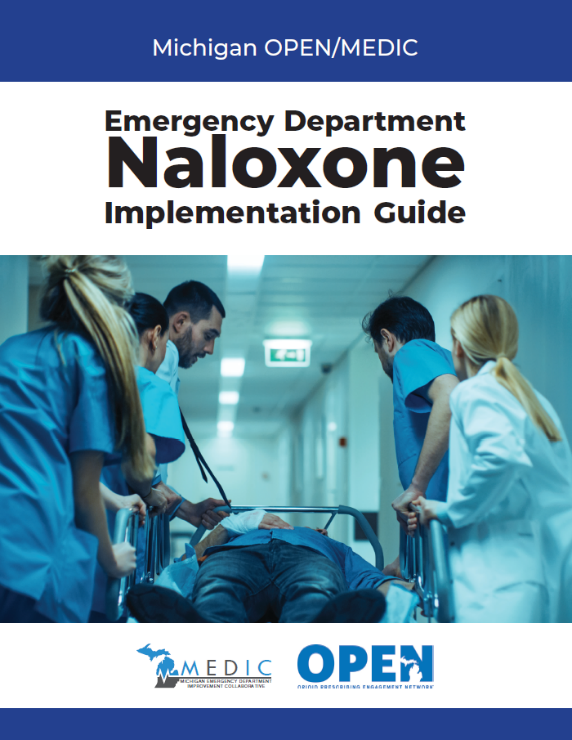 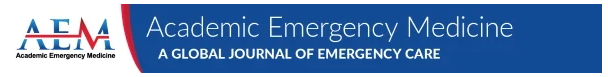 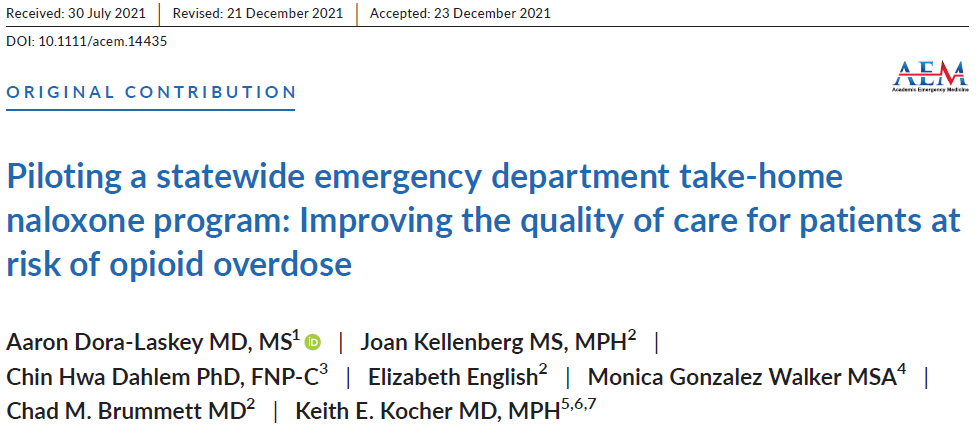 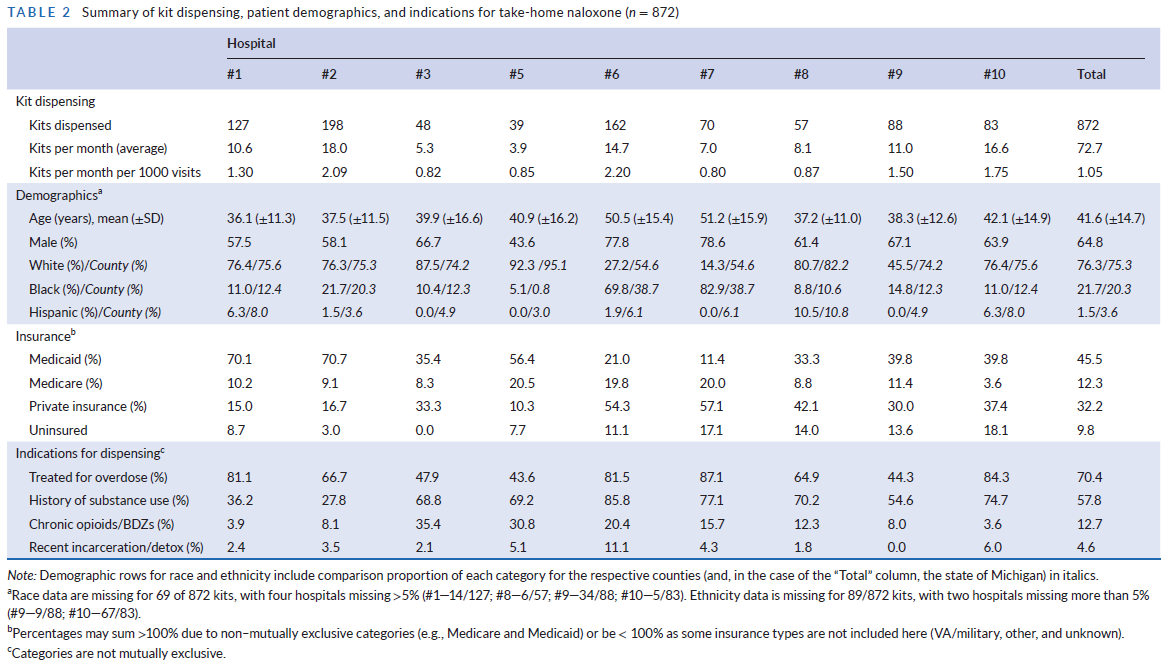 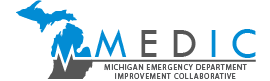 Thank you!
Chad Brummett, MD
Gina Dahlem PhD, FNP-C, FAANP
Keith Kocher, MD, MPH
@drchadb
@kekocher
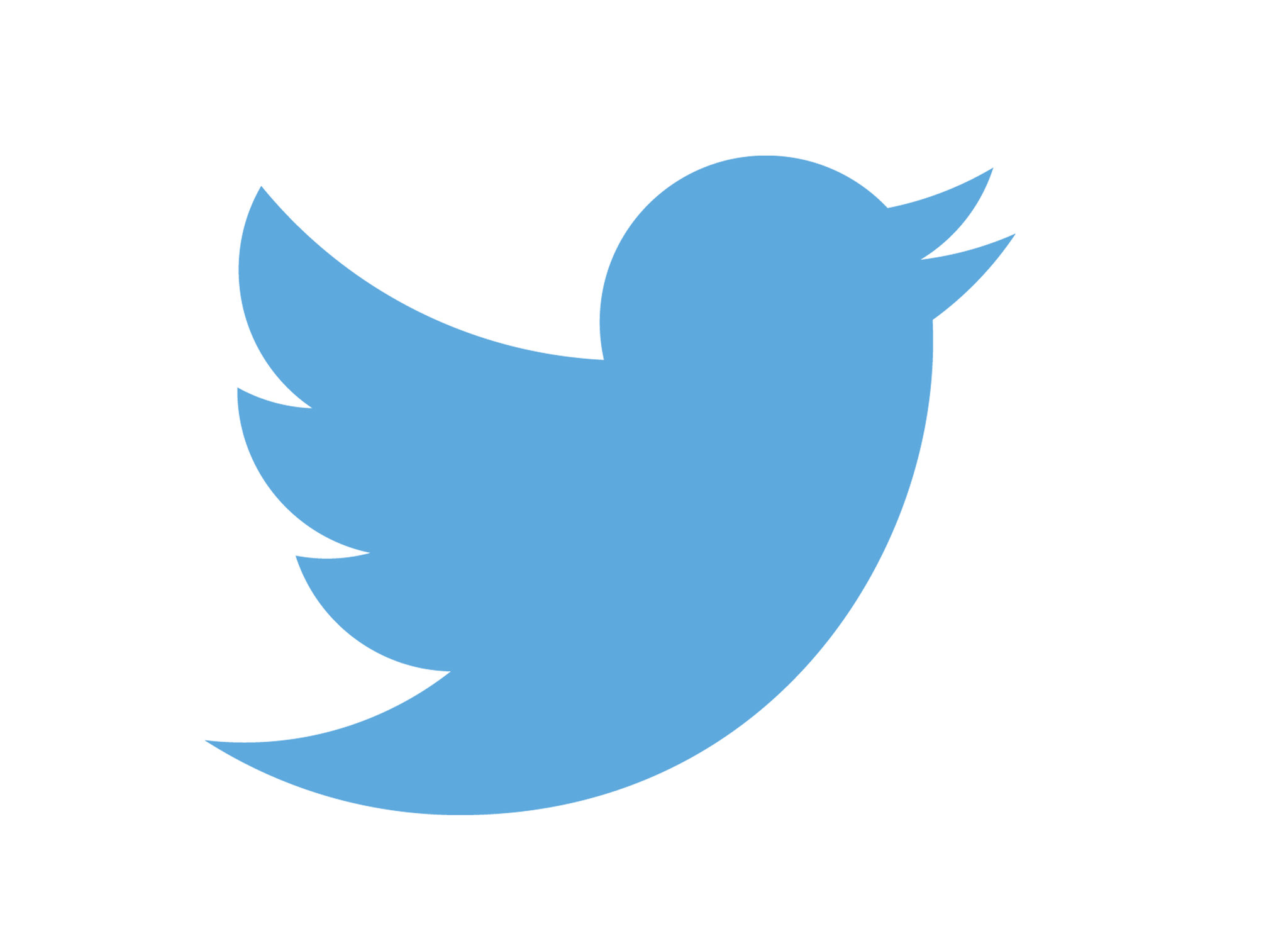 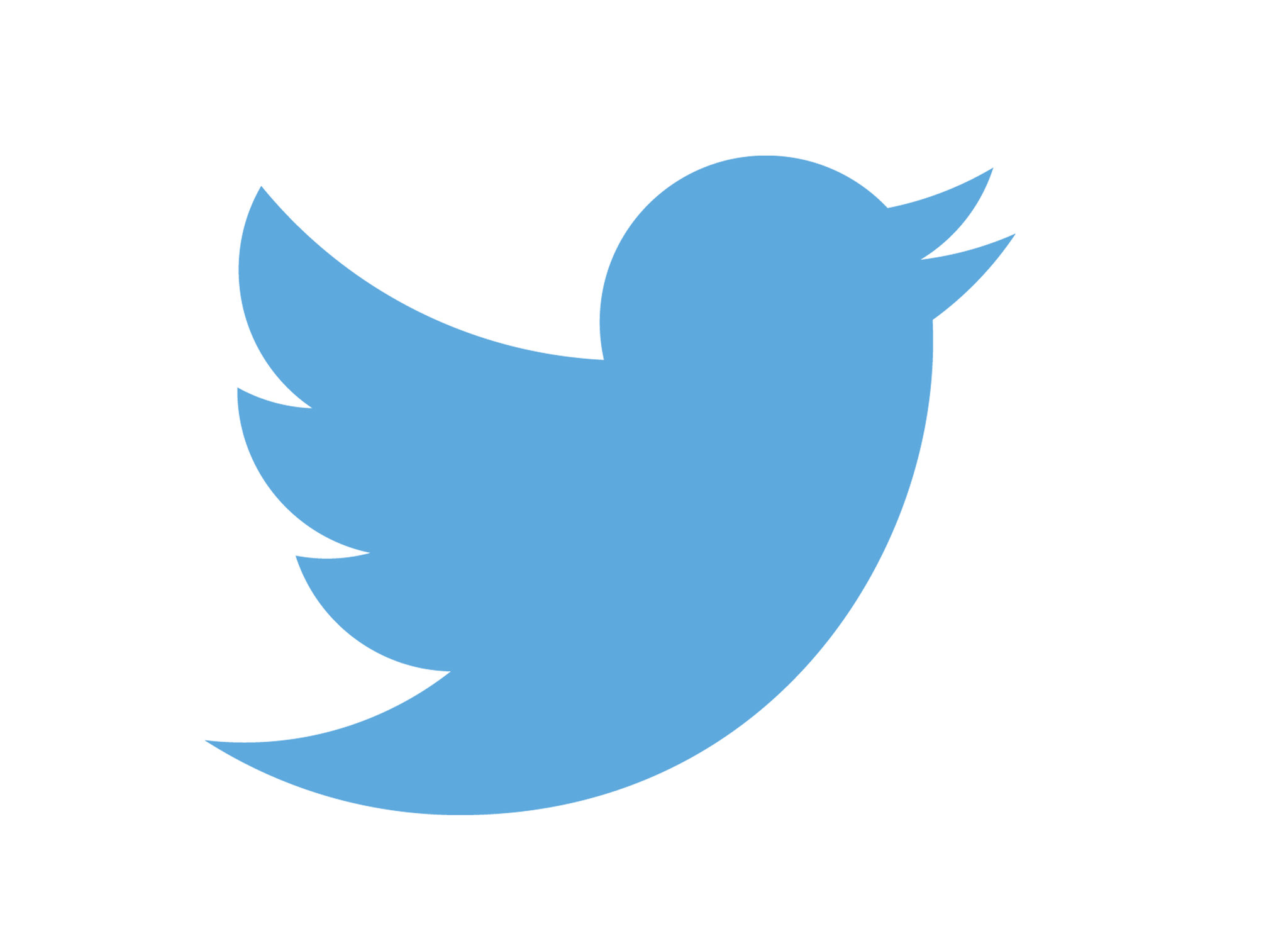 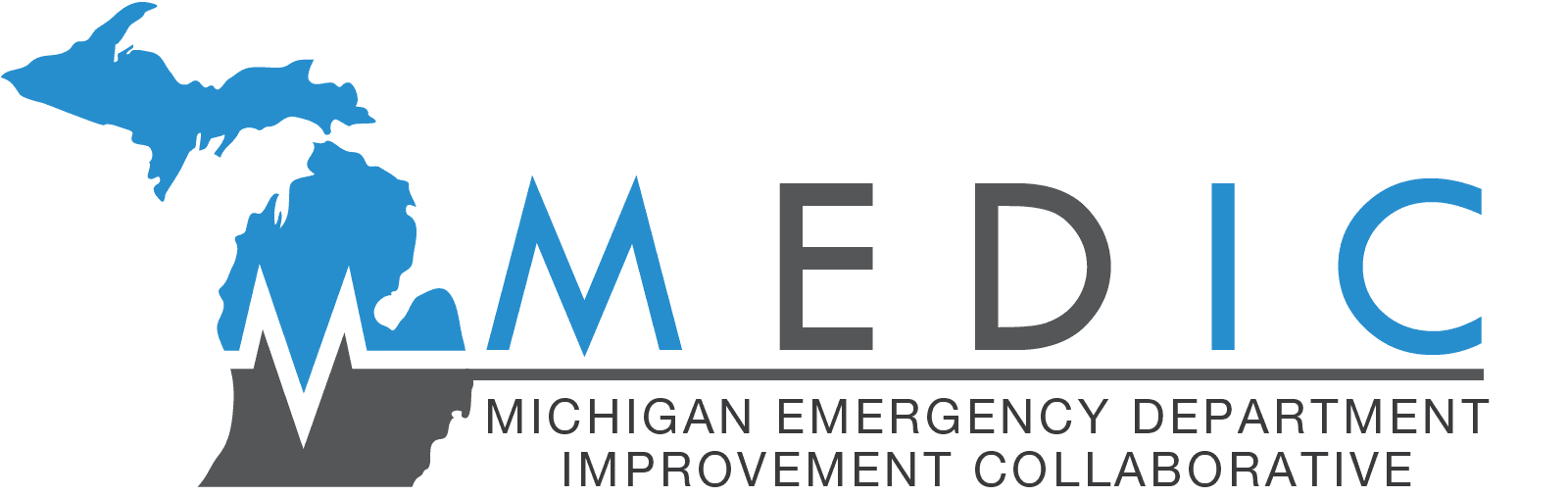 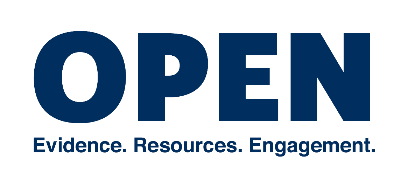 Michigan-OPEN.org
medicqi.org